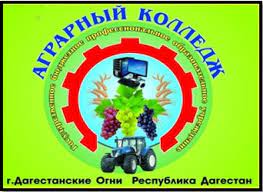 АГРАРНЫЙ КОЛЛЕДЖ
г. Дагестанские Огни, ул. Исрафилова, д.4

Подразделение в п. Белиджи, Северная, д. 34

Подразделение в с. Ахты, ул. Ленина, д.18
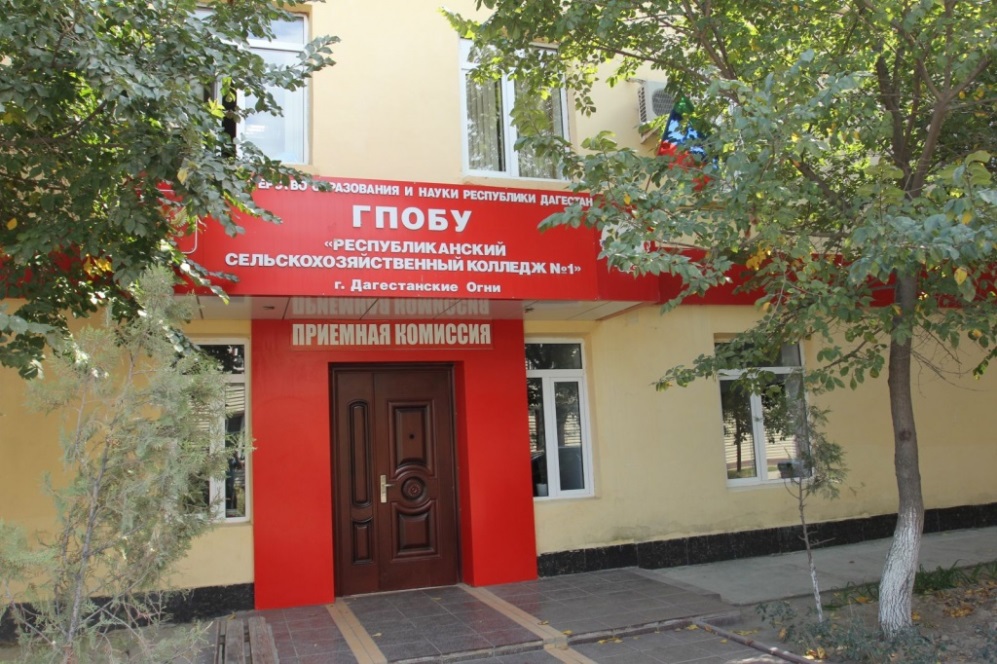 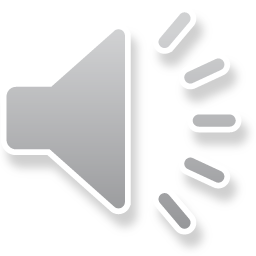 Представляет…..
Краткая история создания, развития и функционирования

ГБПОУ РД «Аграрный колледж» г. Дагестанские Огни

Республики Дагестан

ГБПОУ РД «Аграрный колледж» г. Даг. Огни является правопреемником училища механизации сельского хозяйства №4 (УМСХ-4), созданного на основании Приказа №75 от 6 апреля 1955г. Дагестанского республиканского управления трудовых резервов в соответствии с решением сентябрьского (1953г.) Пленума ЦК КПСС на базе освободившихся зданий и сооружений ликвидированного предприятия «Бром-йод».

Первый учебный год начался 11 мая 1955 года.
-2008г. январь - присоединение к ПЛ-3 Профессионального училища №20 г. Даг. Огни, создание в 1966 году (Постановление Совета министров РФ №254 от 11.11.2007г.).

-2013г. март – преобразован в ГПОБУ «РСХК-1»

-2016г. декабрь – преобразован в ГБПОУ РД «Аграрный колледж» с присоединением к колледжу ГПОБУ «РСХК-2» пос. Белиджи.
ДИРЕКТОР КОЛЛЕДЖА
Сулейманова 
Маркизат Мусаибовна

Почетный учитель России
В г.Дагестанские Огни готовит специалистов по следующим направлениям:
 -Механизация сельского хозяйства (техник-механик, водитель автомобиля, тракторист с/х производства...) 





Экономика и бухучет (бухгалтер, специалист по налогообложению, кассир) 





Ветеринария (вет.фельдшер, вет.препаратор)
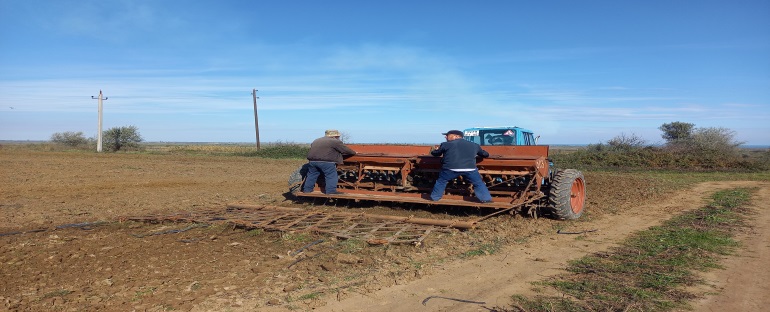 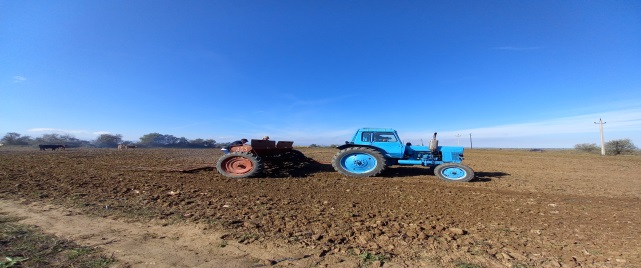 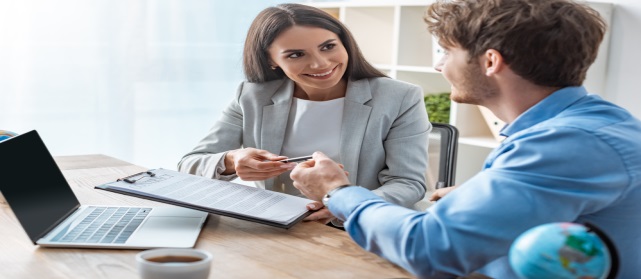 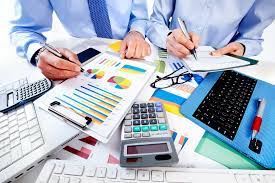 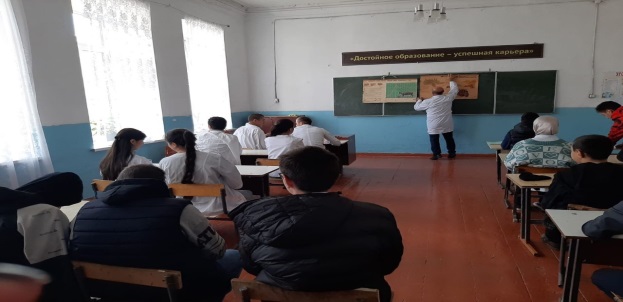 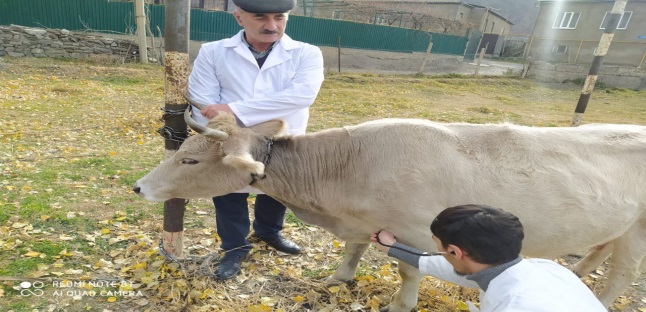 Пожарная безопасность (техник, водителя автомобиля, пожарный)




Тракторист-машинист с/х производства (слесарь по ремонту с\х машин, тракторист- машинист, водитель автом.) 





 Автомеханик (водитель автомобиля, слесарь по ремонту автомобилей)
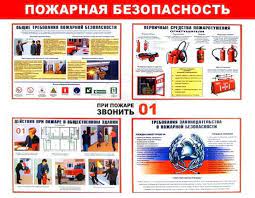 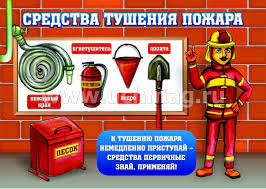 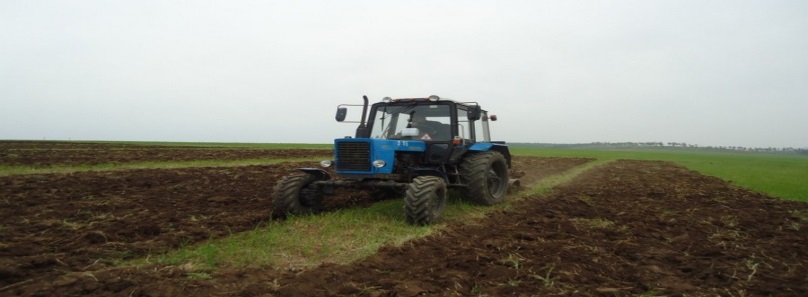 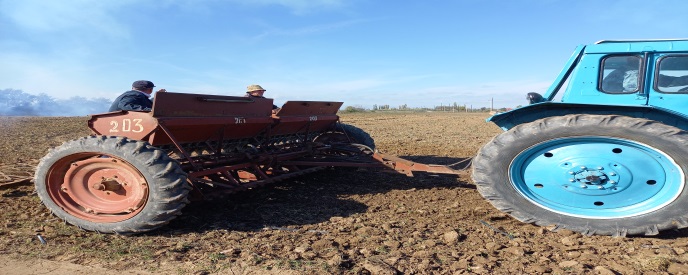 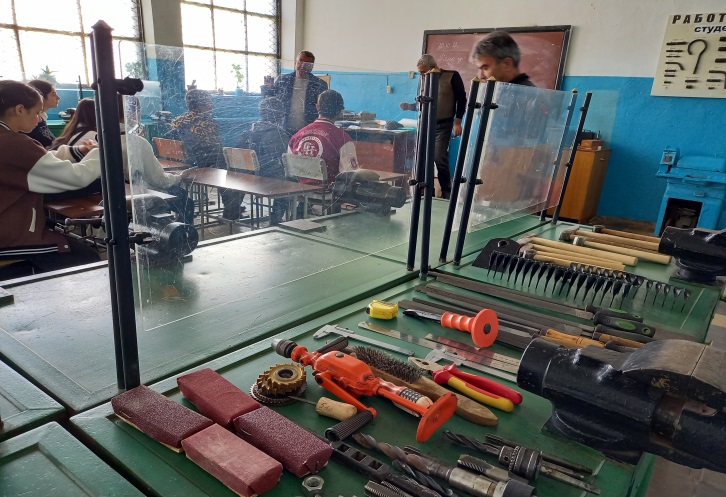 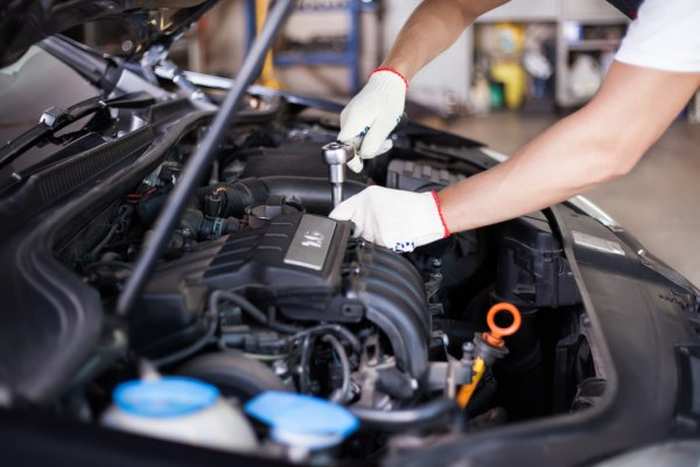 Портной (портной, швея) 

 



Сварщик (электросварщик, газосварщик, электрогазосварщик)



 

Мастер по ТО и ремонту МТП (мастер-наладчик по ТО, слесарь по ремонту, водитель автомобиля, тракторист)
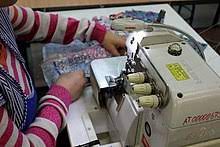 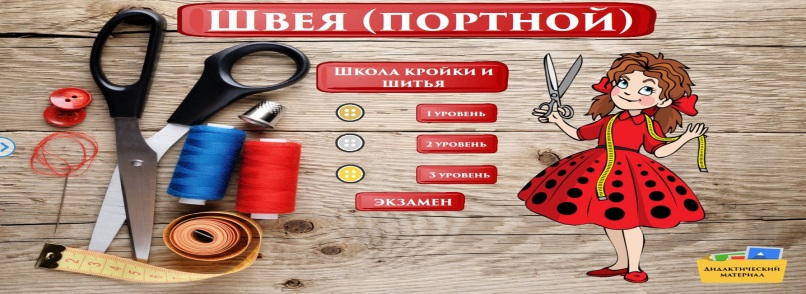 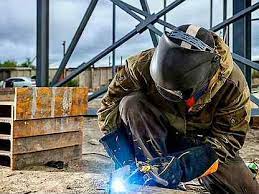 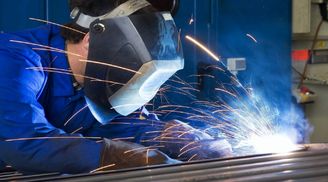 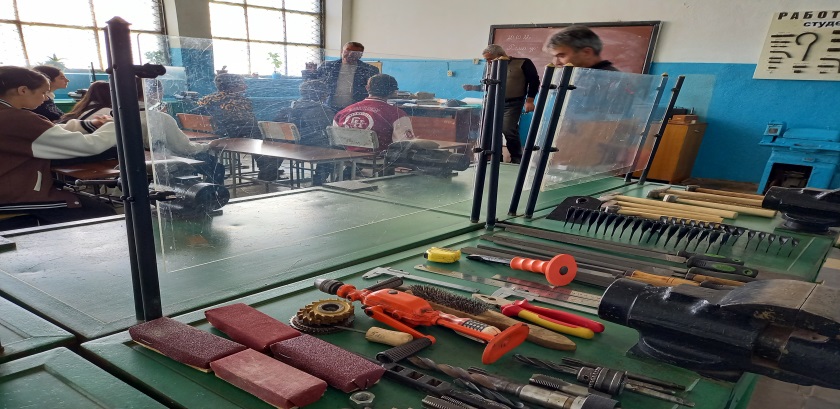 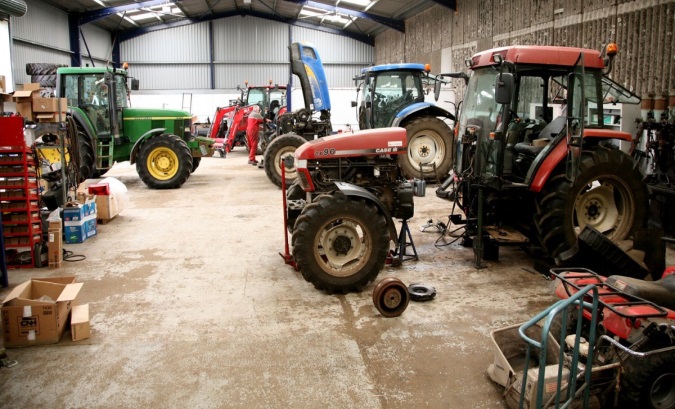 Мастер по обработке цифровой информации (оператор ЭВМ И ВМ)





Младшая медсестра (младшая медсестра по уходу за больными)
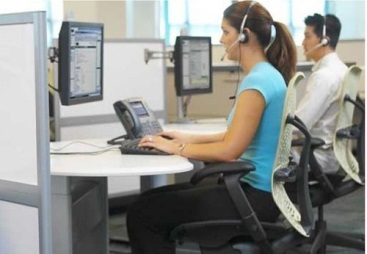 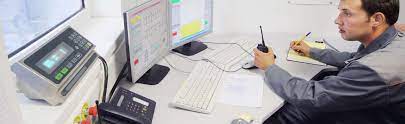 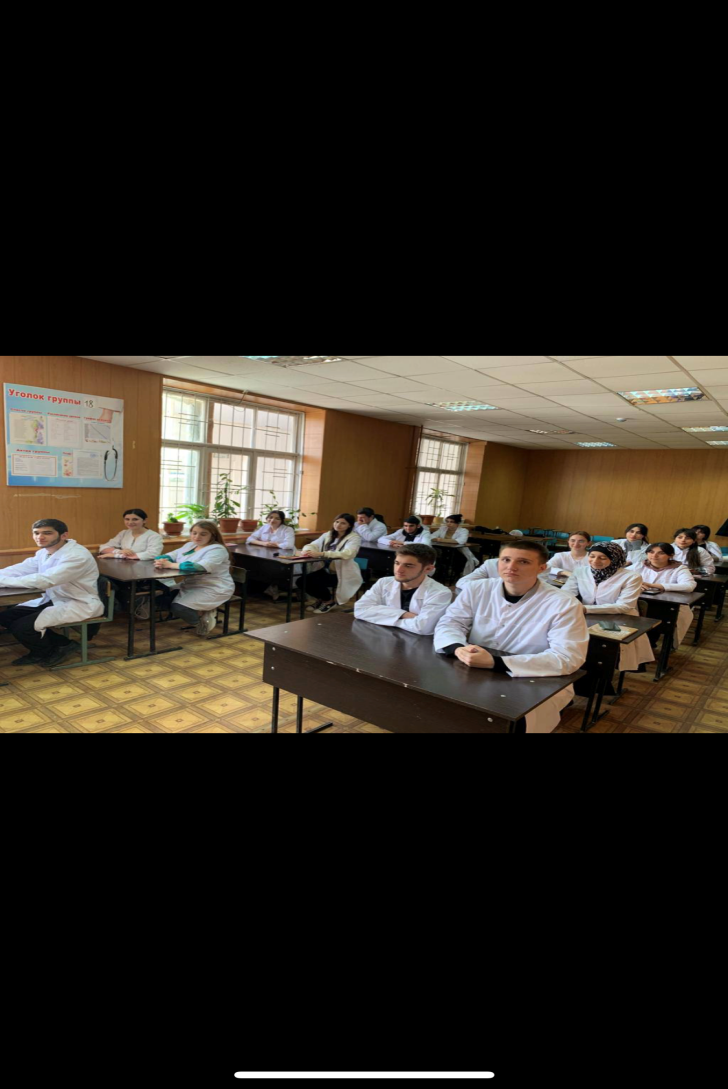 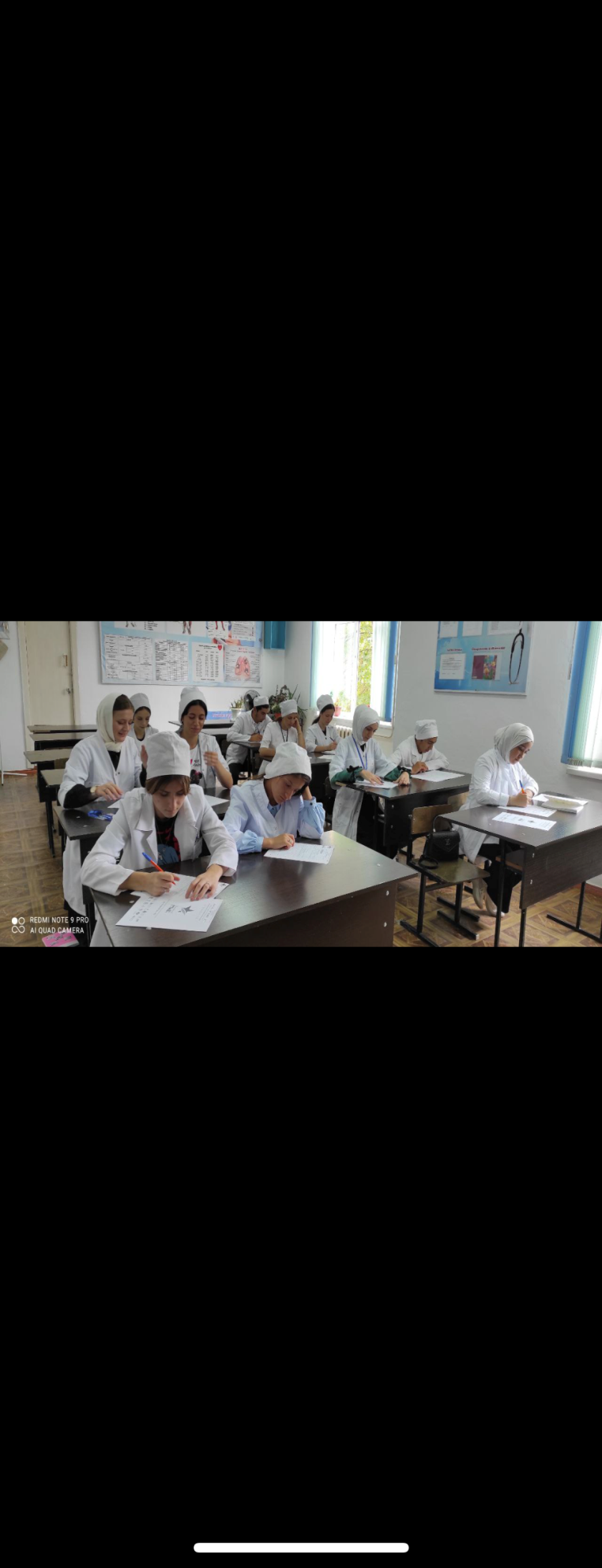 Наш колледж дает 100%
отсрочку от армии на
протяжении всего обучения

Юноши, без раздумий поступайте к нам!
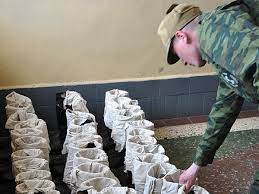 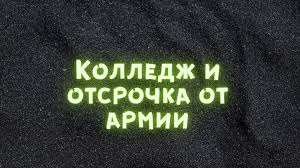 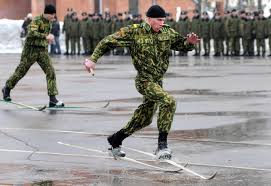 современных педагогических технологий
диагностики образовательного процесса
активных форм и методов обучения
являются активными участниками международных, всероссийских, республиканских конкурсов и научно-практических  конференций
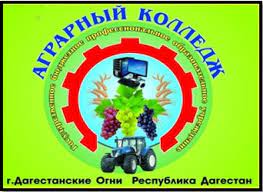 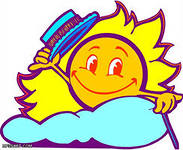 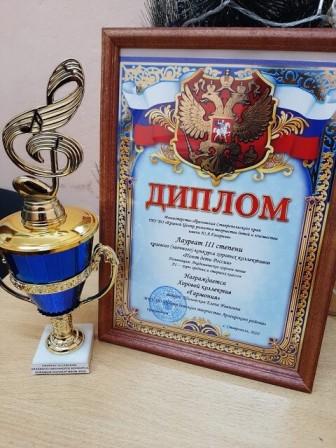 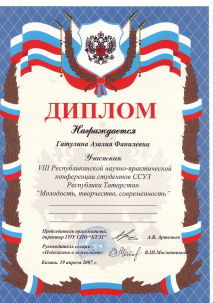 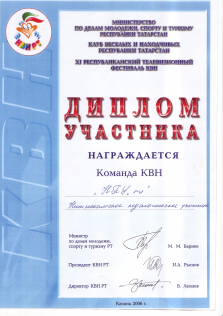 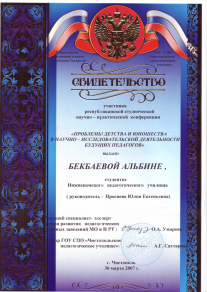 Преподаватели работают над внедрением в учебный процесс
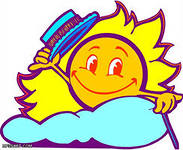 Колледж проводит разные мероприятия: конкурсы и
соревнования по знаниям профессии, КВН,
отмечает праздники, с размахом встречает поступивших
студентов и провожает выпускников!!!
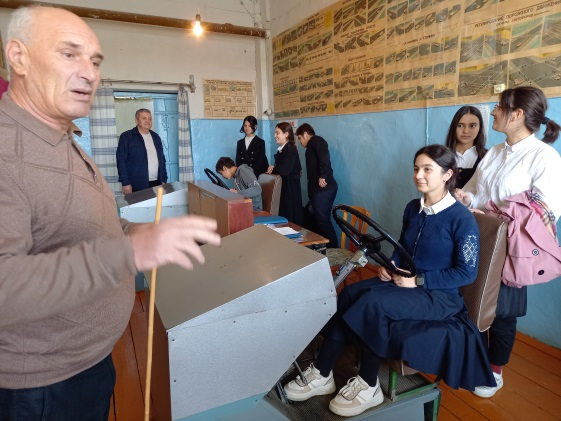 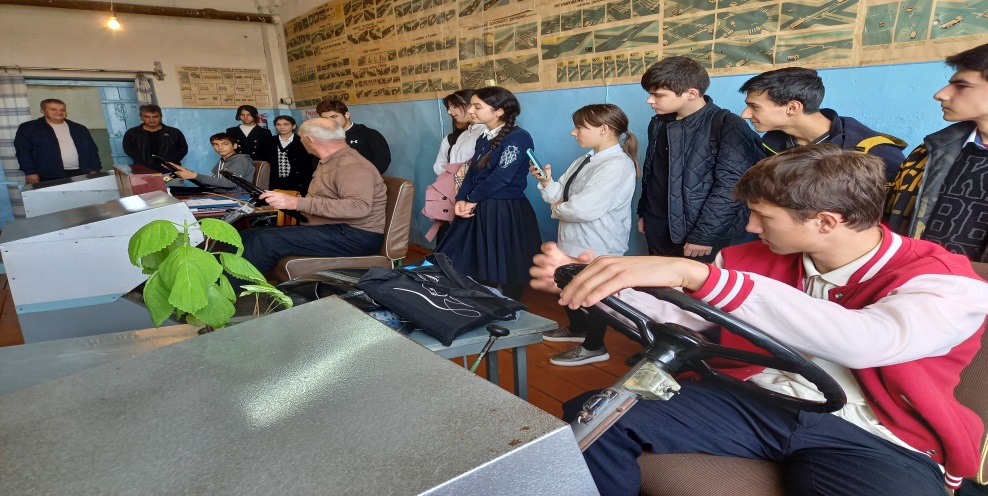 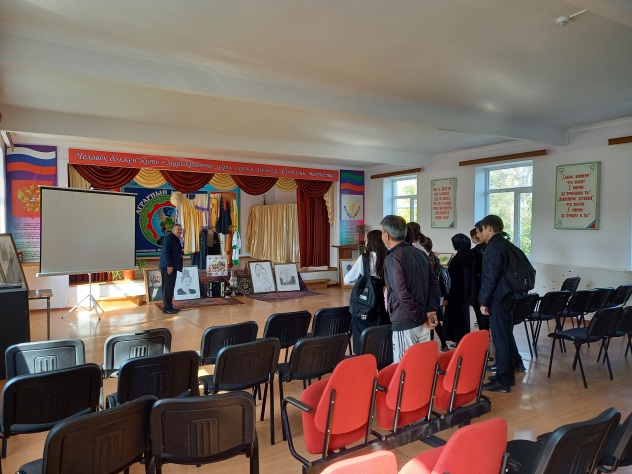 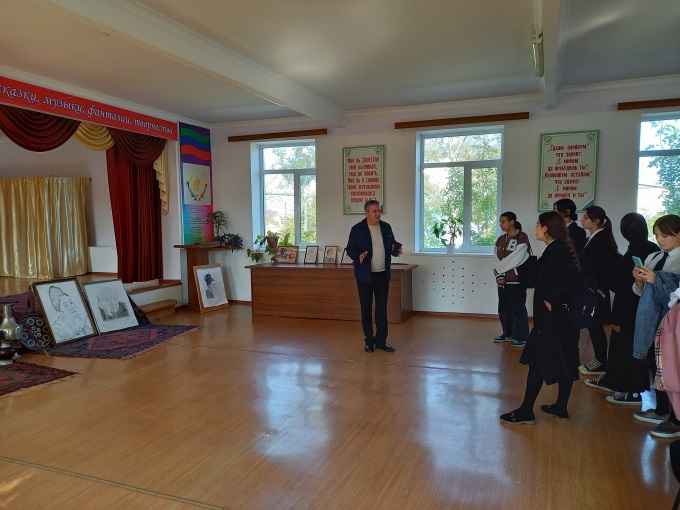 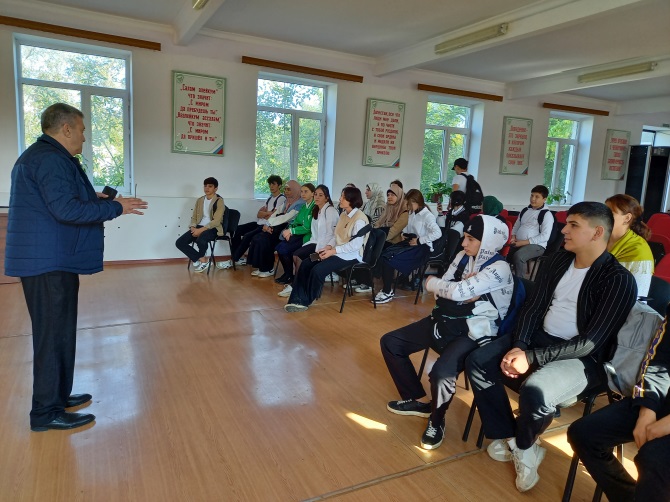 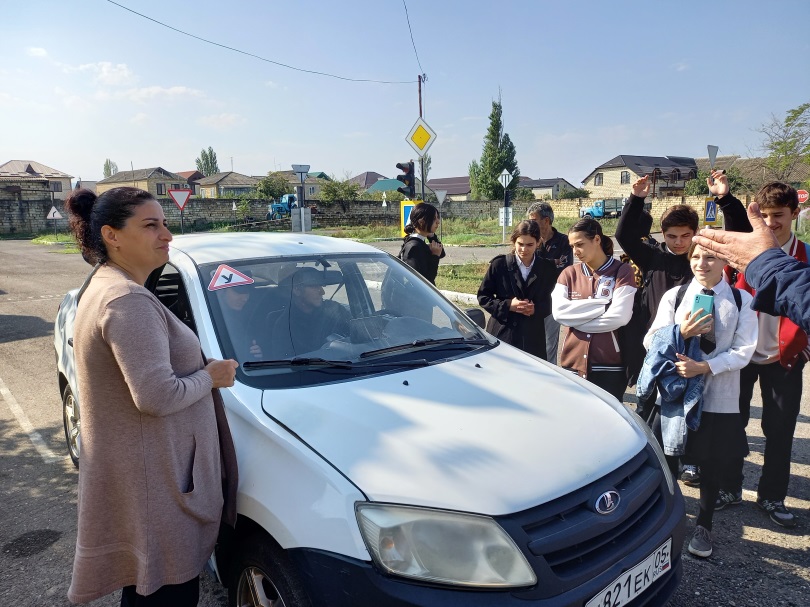 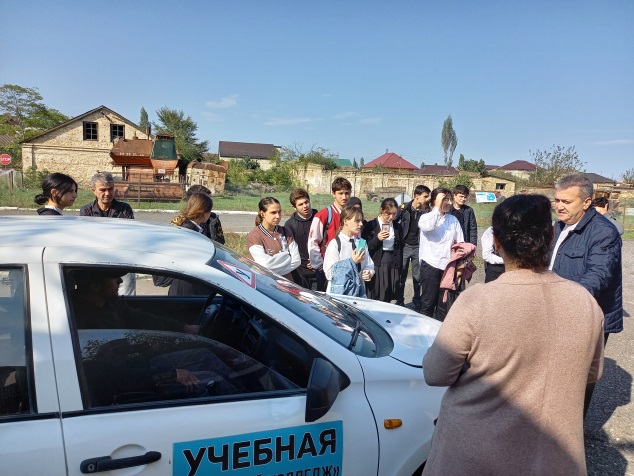 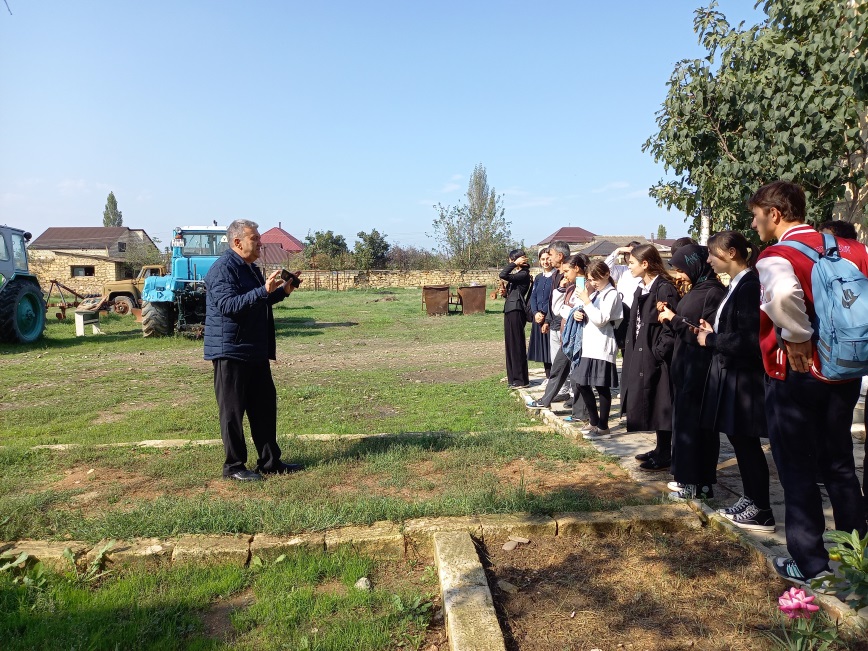 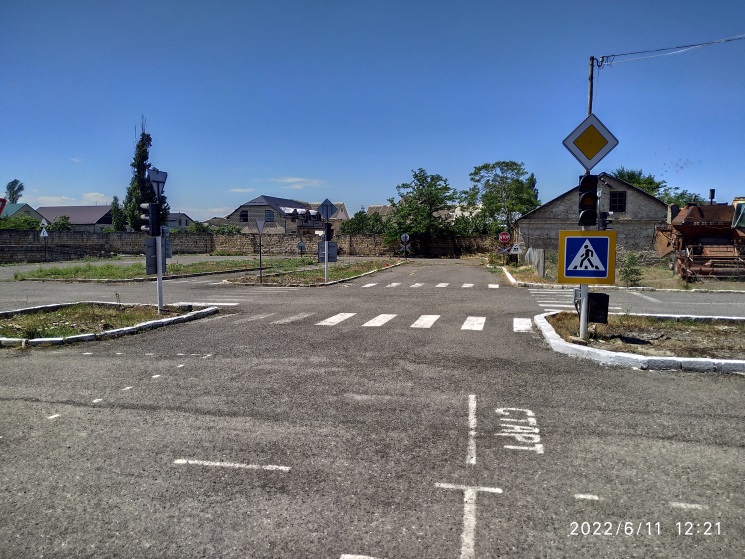 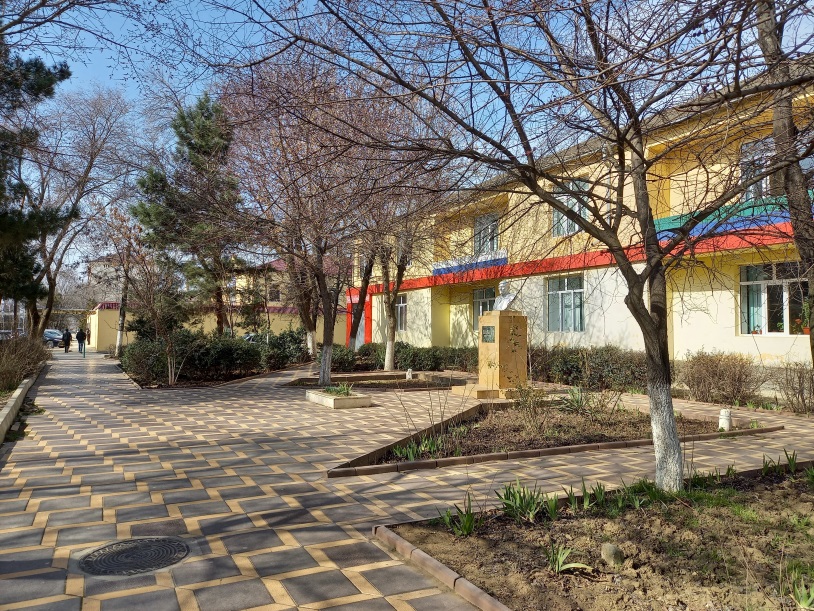 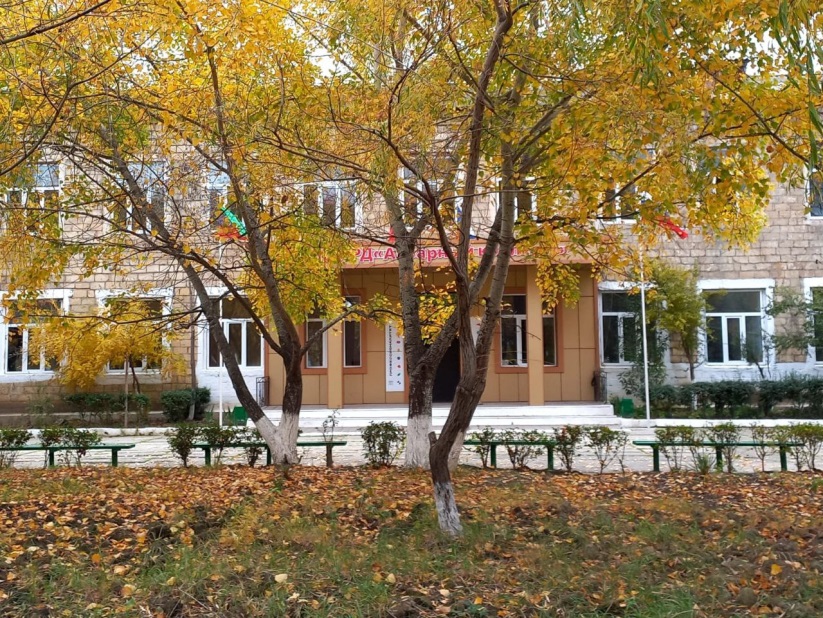 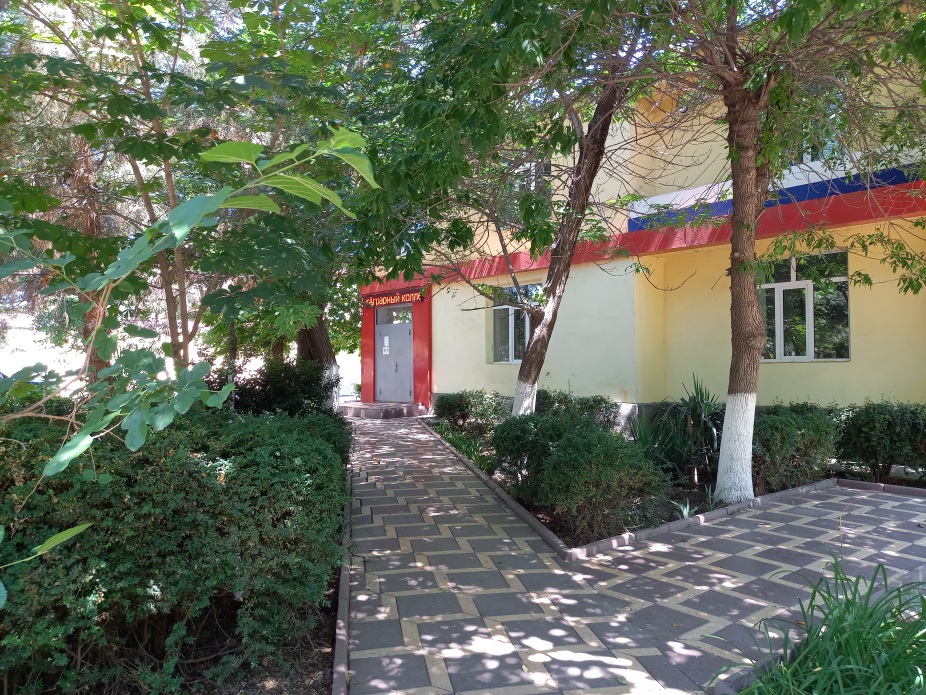 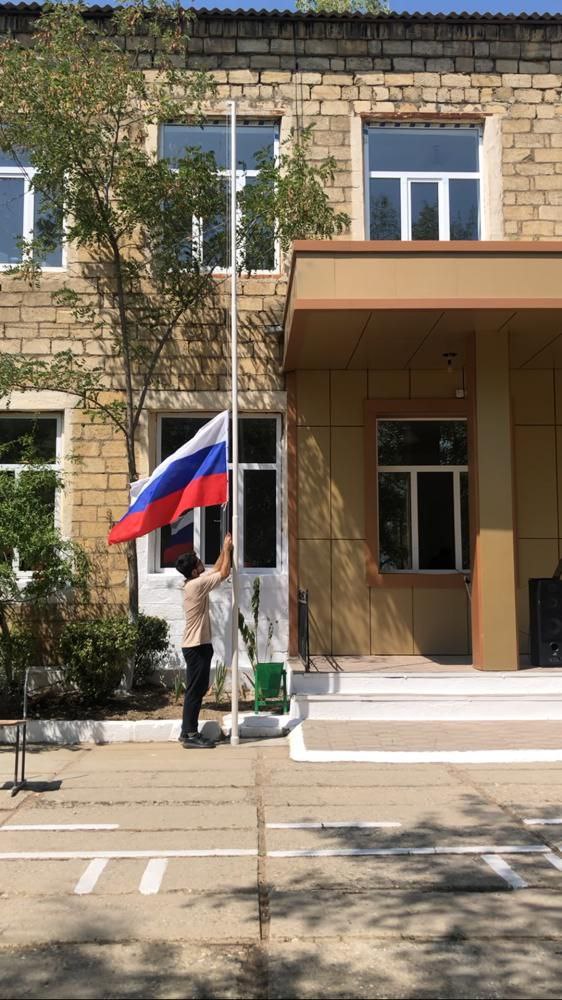 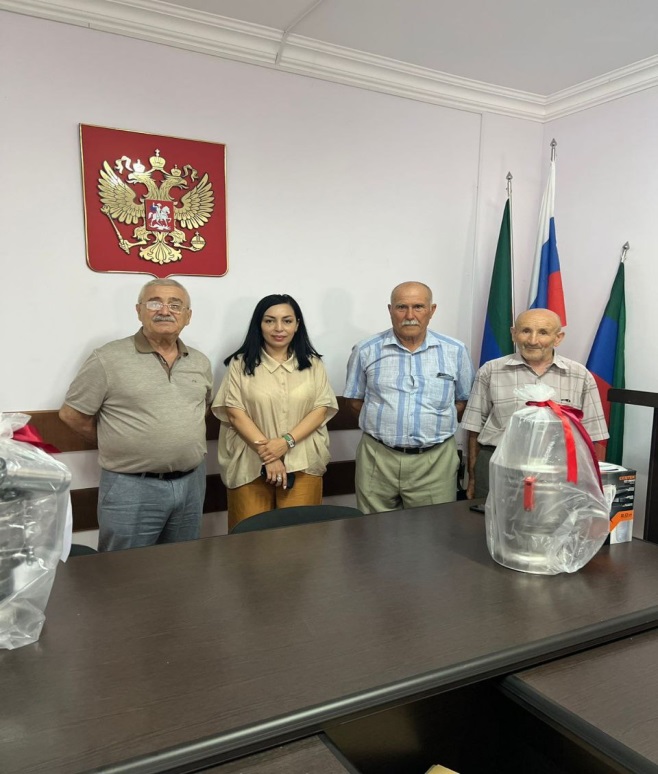 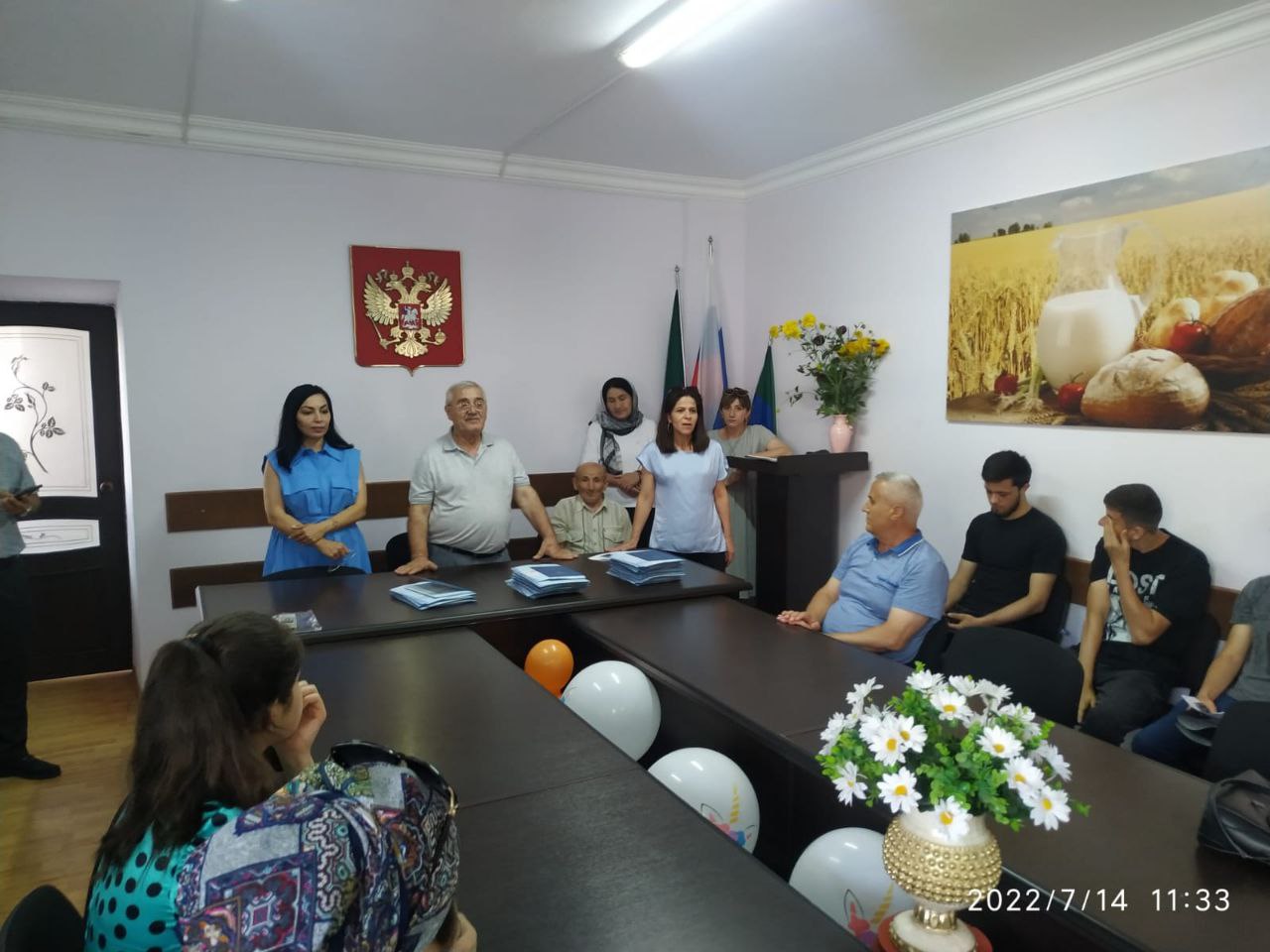 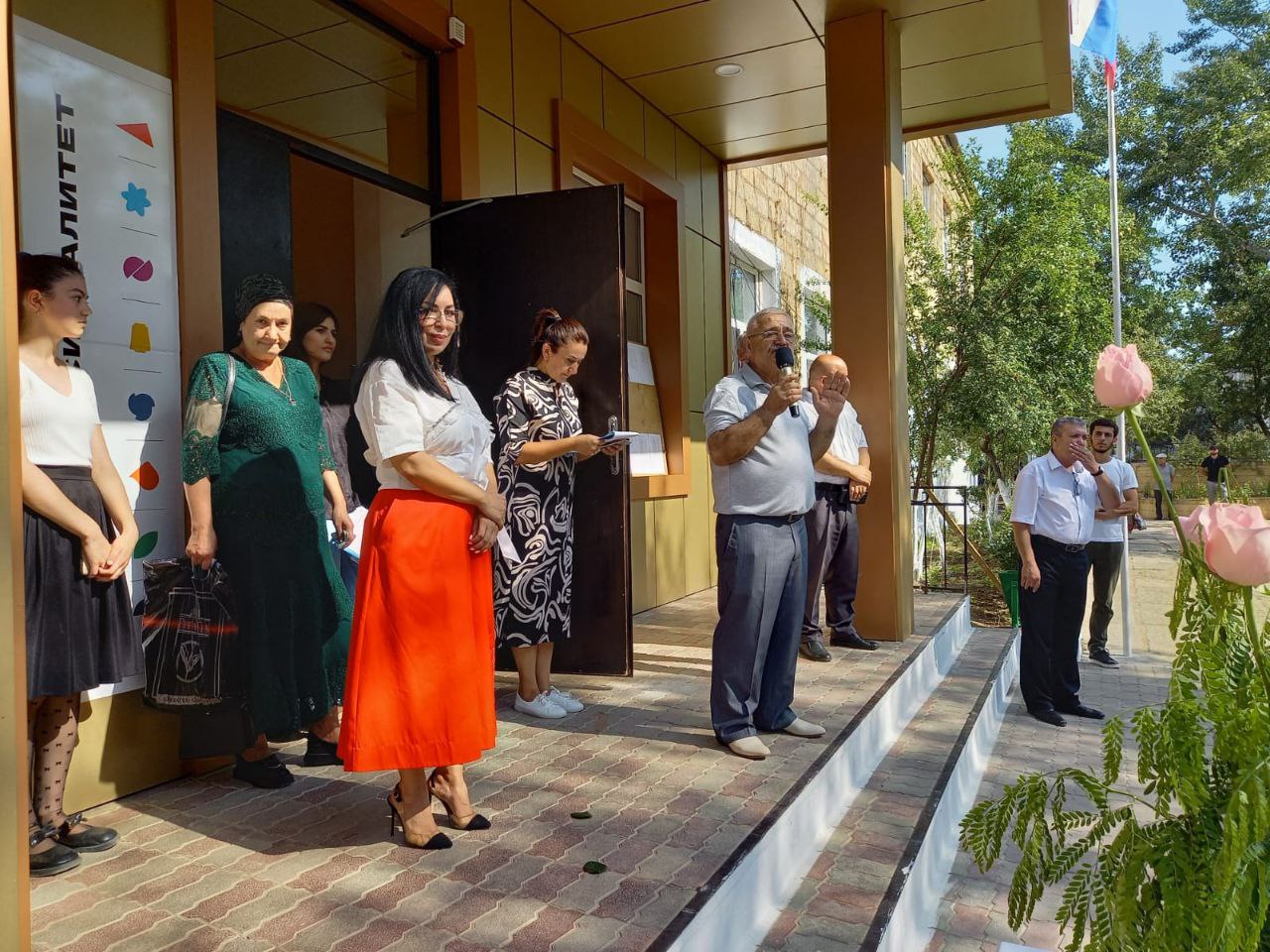 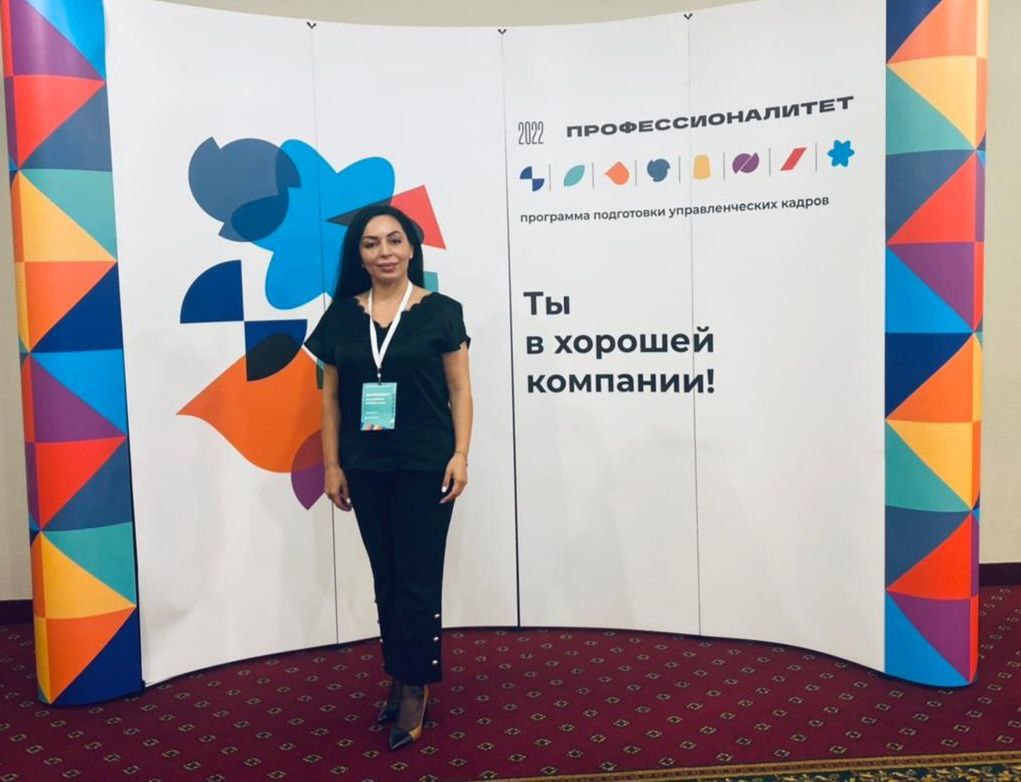 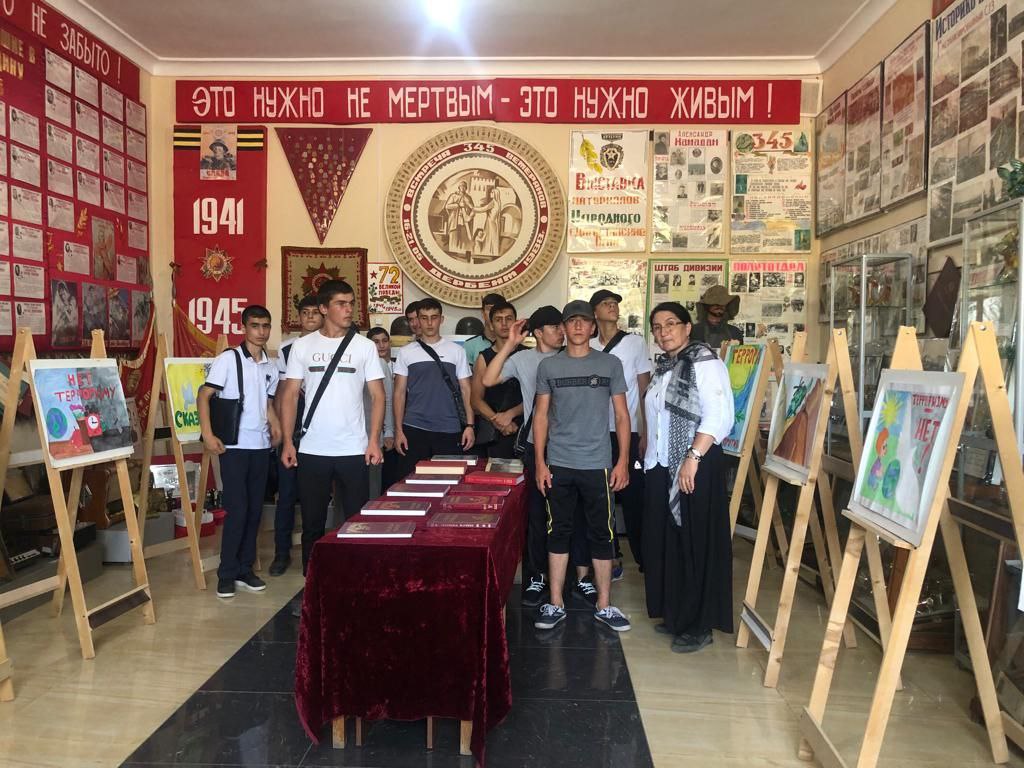 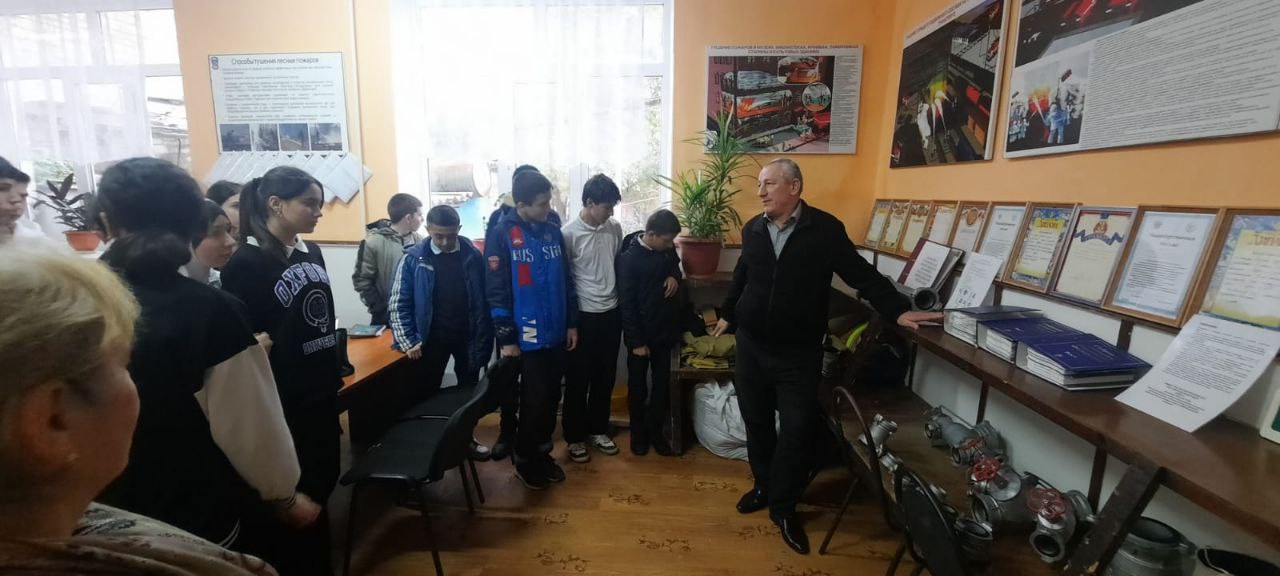 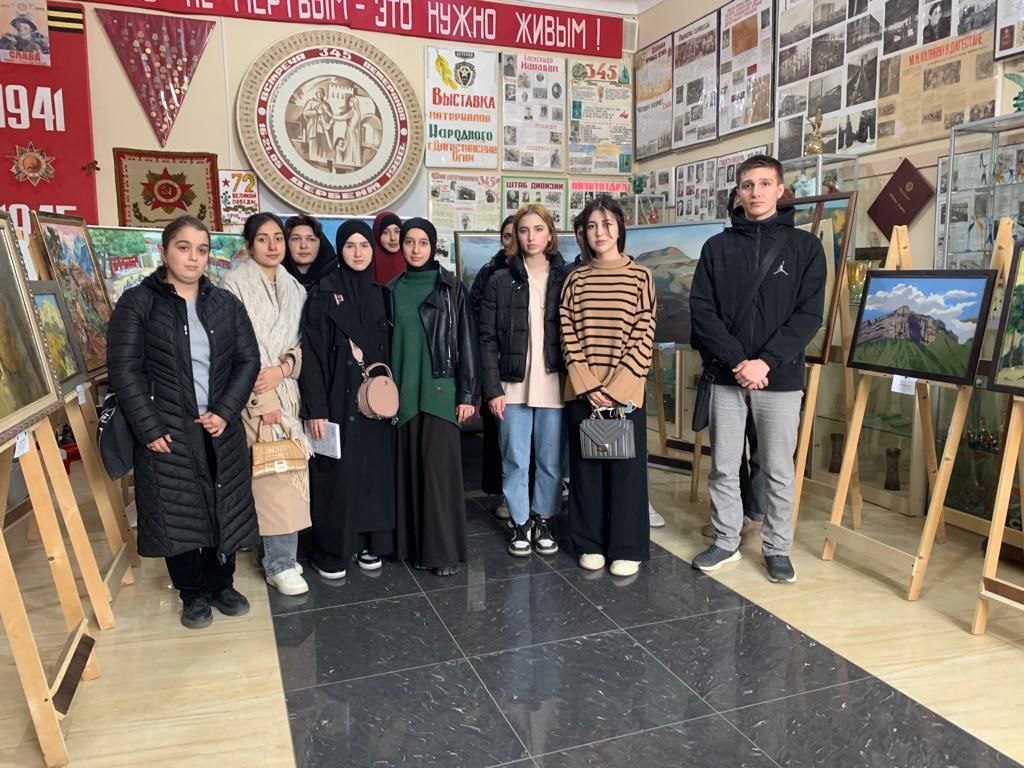 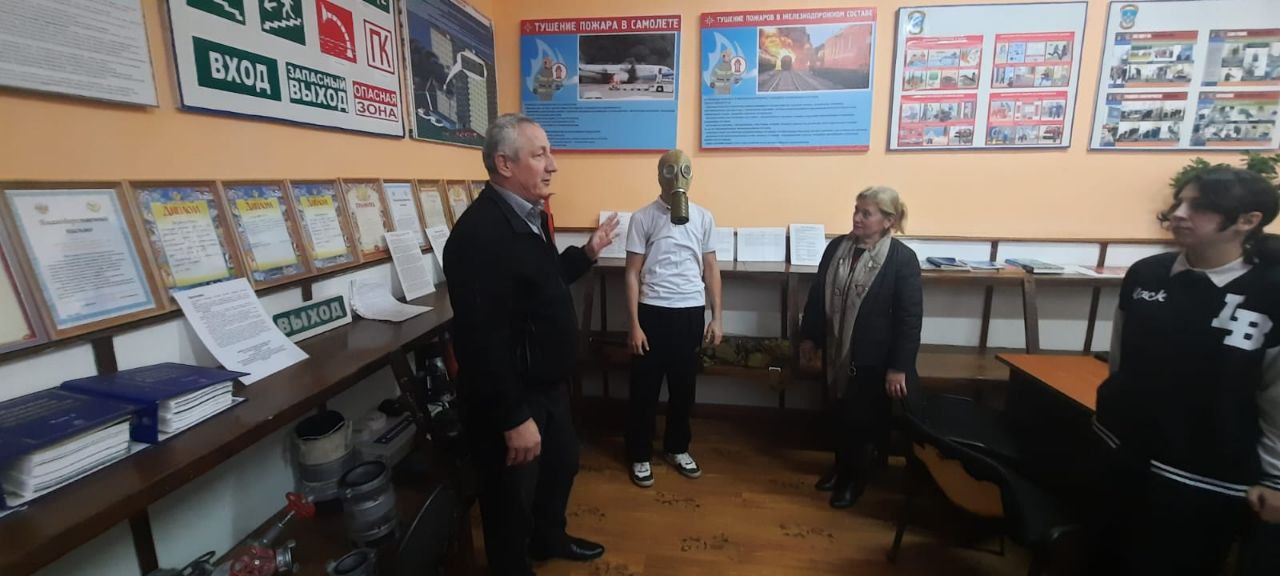 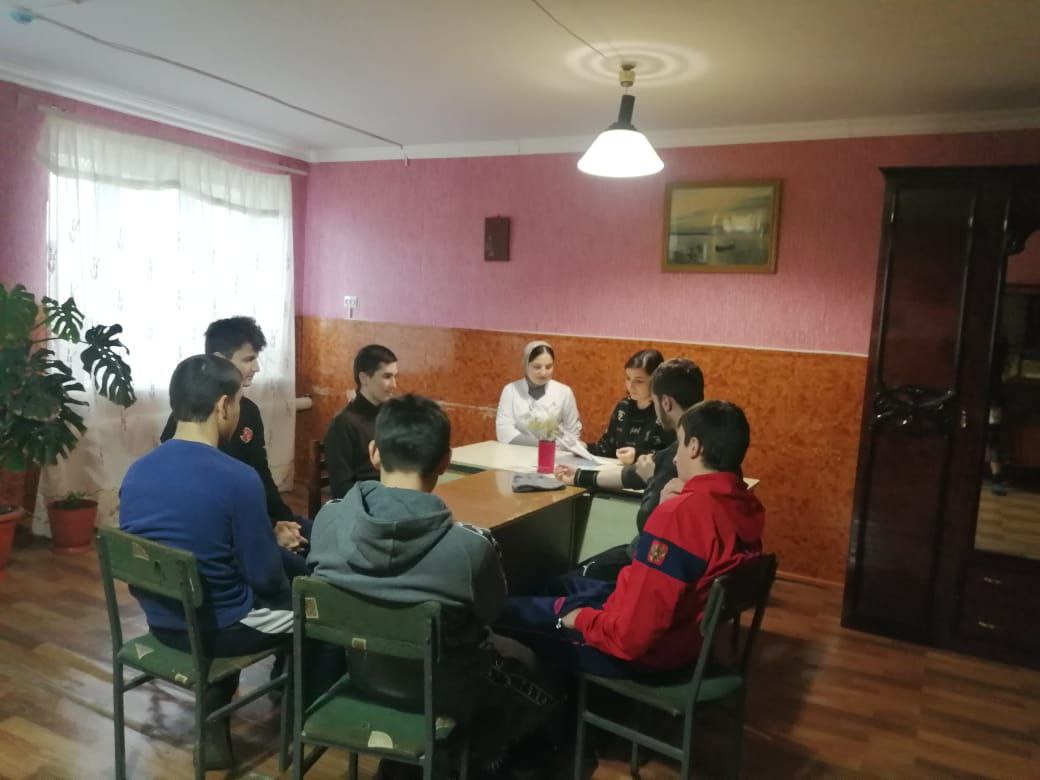 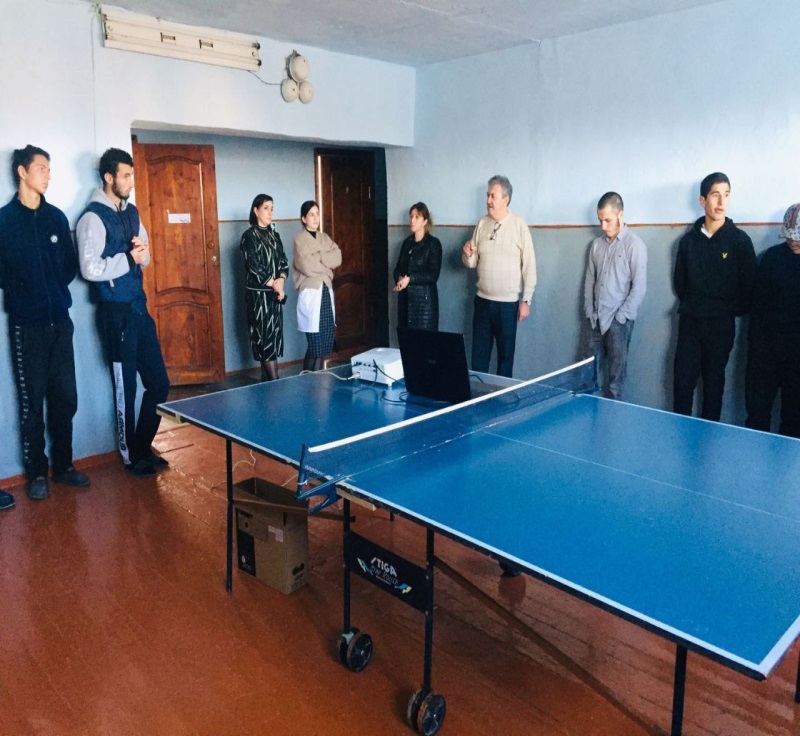 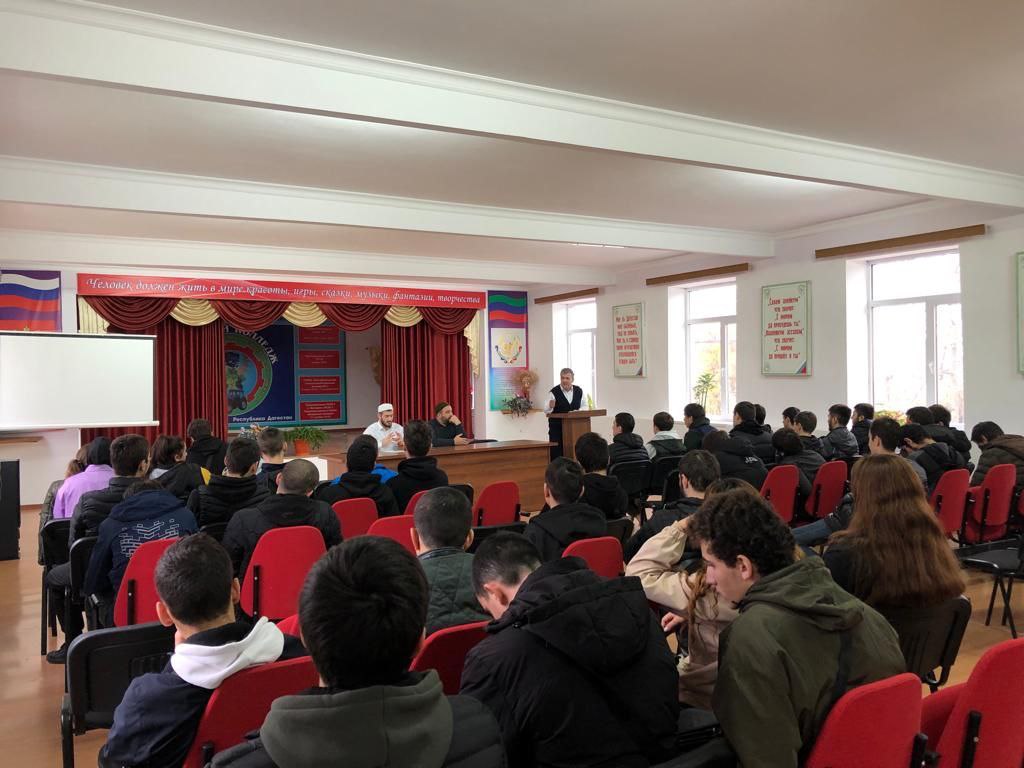 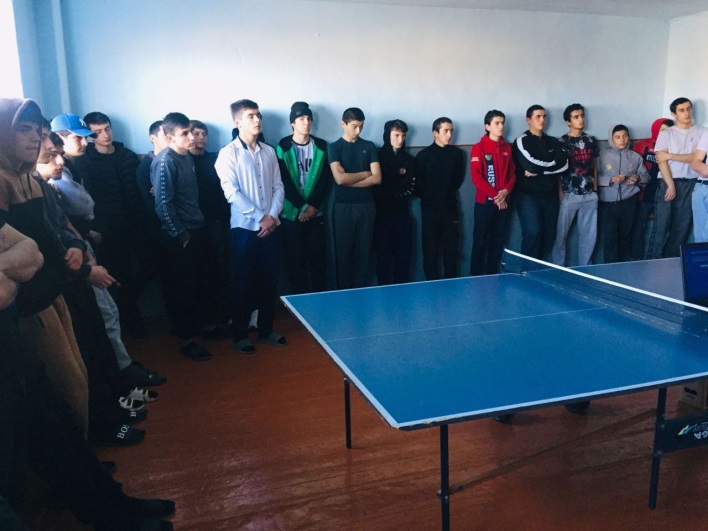 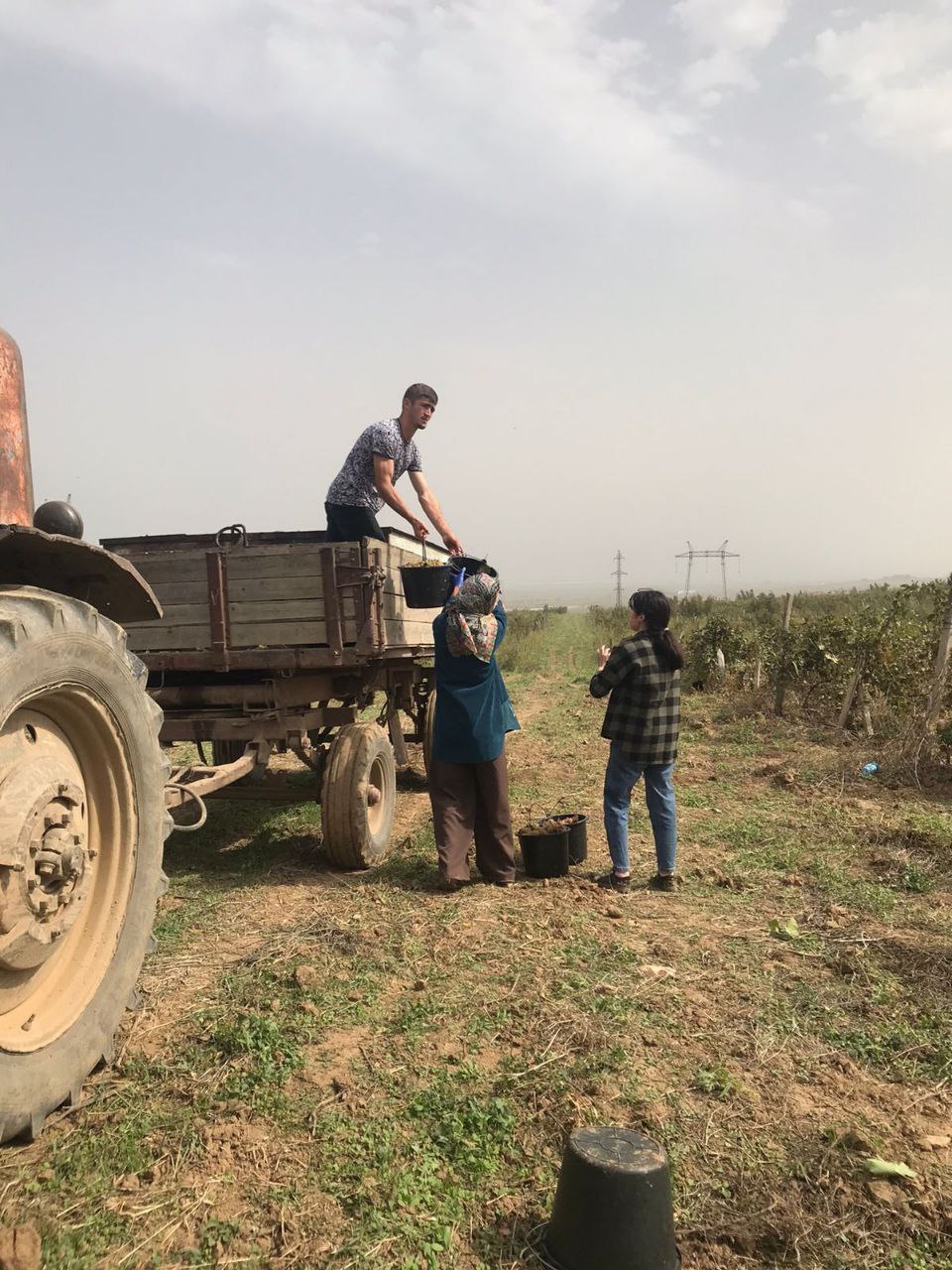 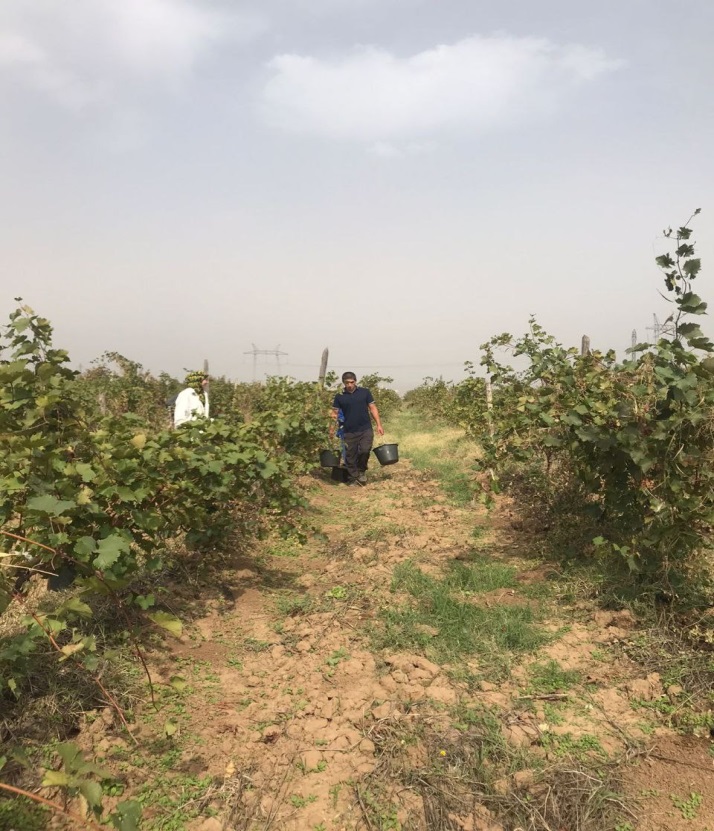 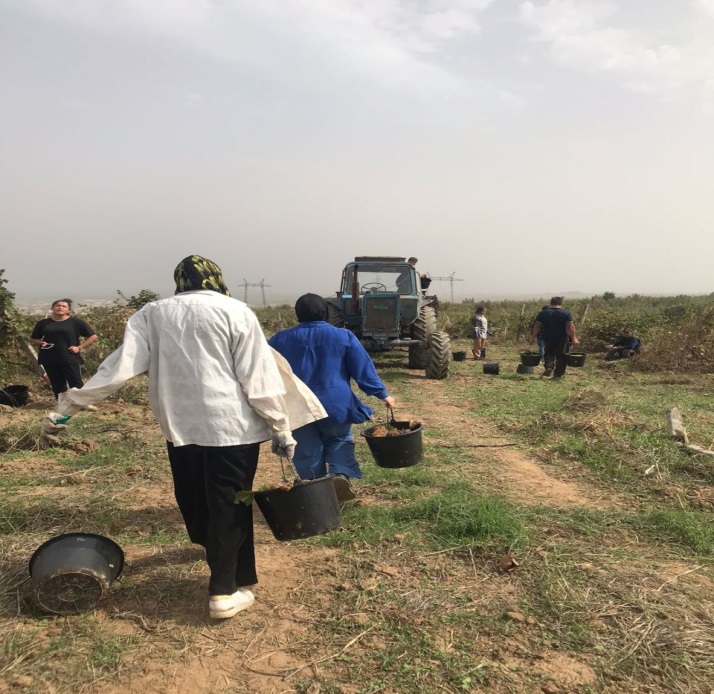 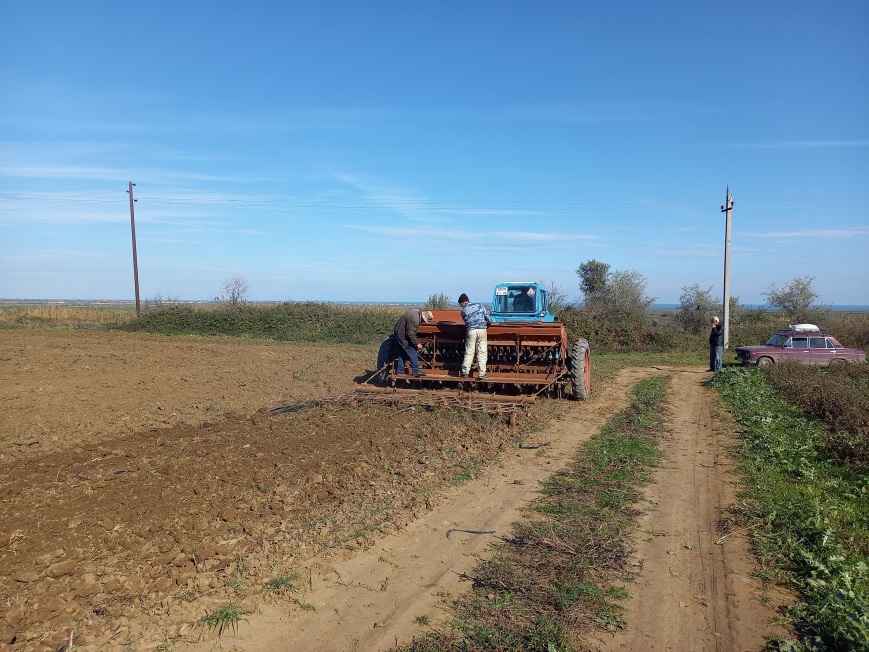 Наши студенты хороши и в учебе! Они любят учиться и
трудиться! 80% студентов в нашем колледже учатся на
«отлично». Их поощряют грамотами и повышенной
стипендией!
Присоединяйся к нам если у тебя хорошая успеваемость в
учебе . Твой труд будет вознагражден!
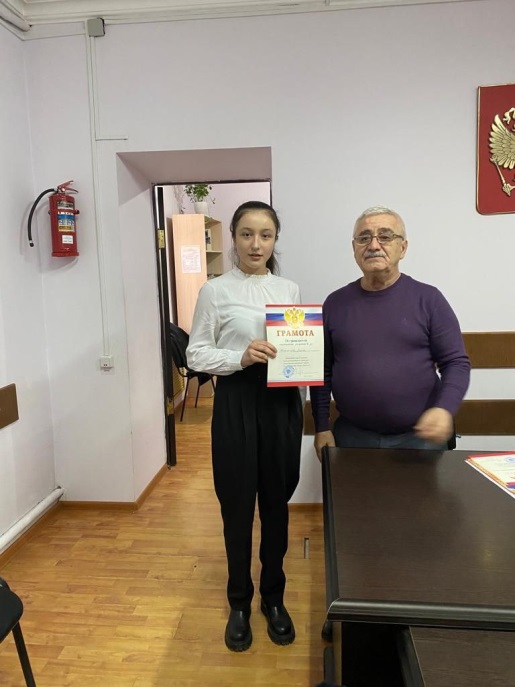 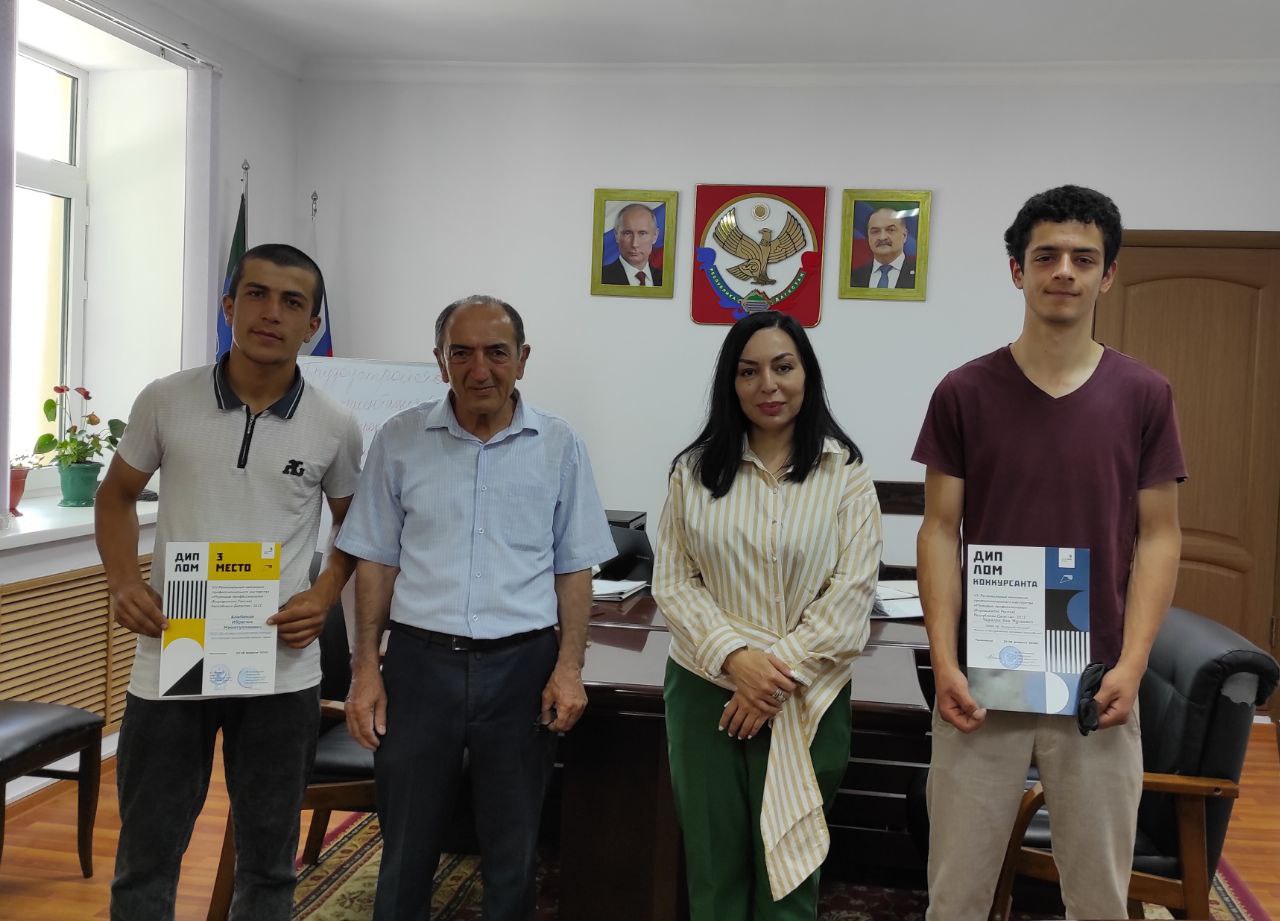 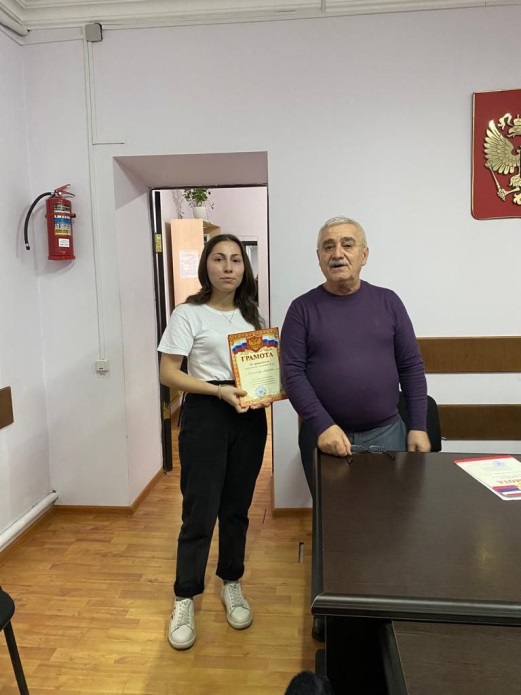 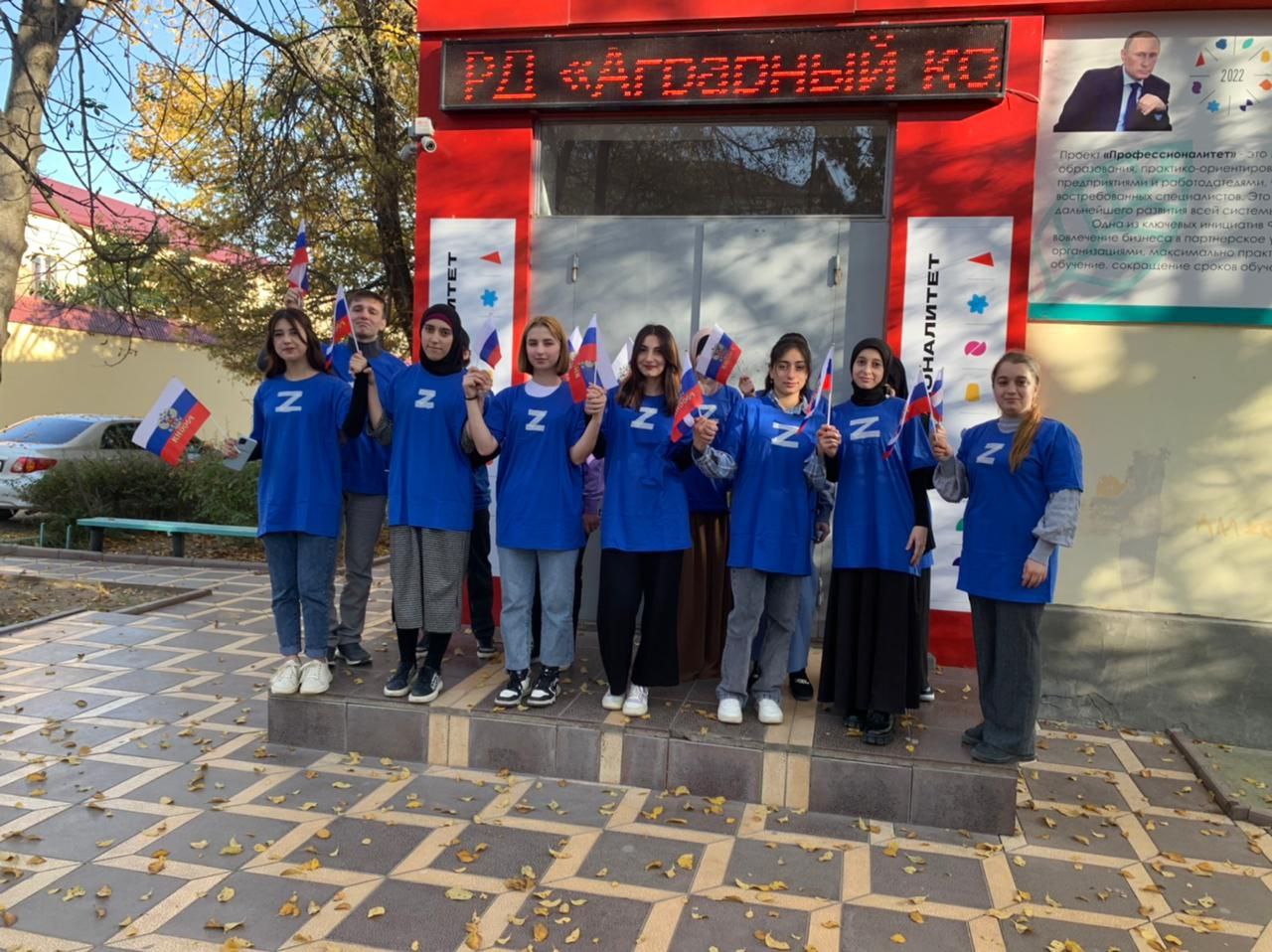 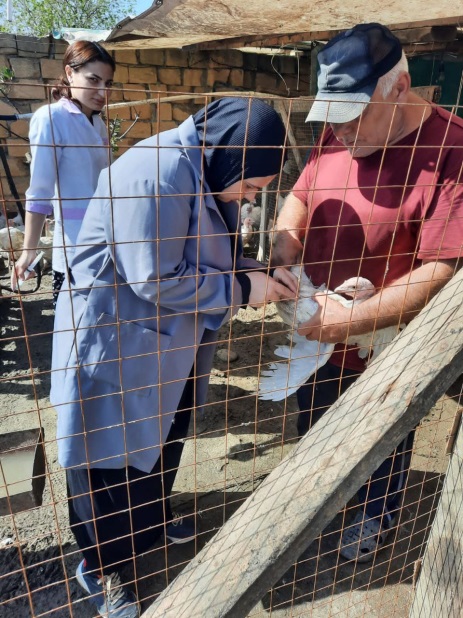 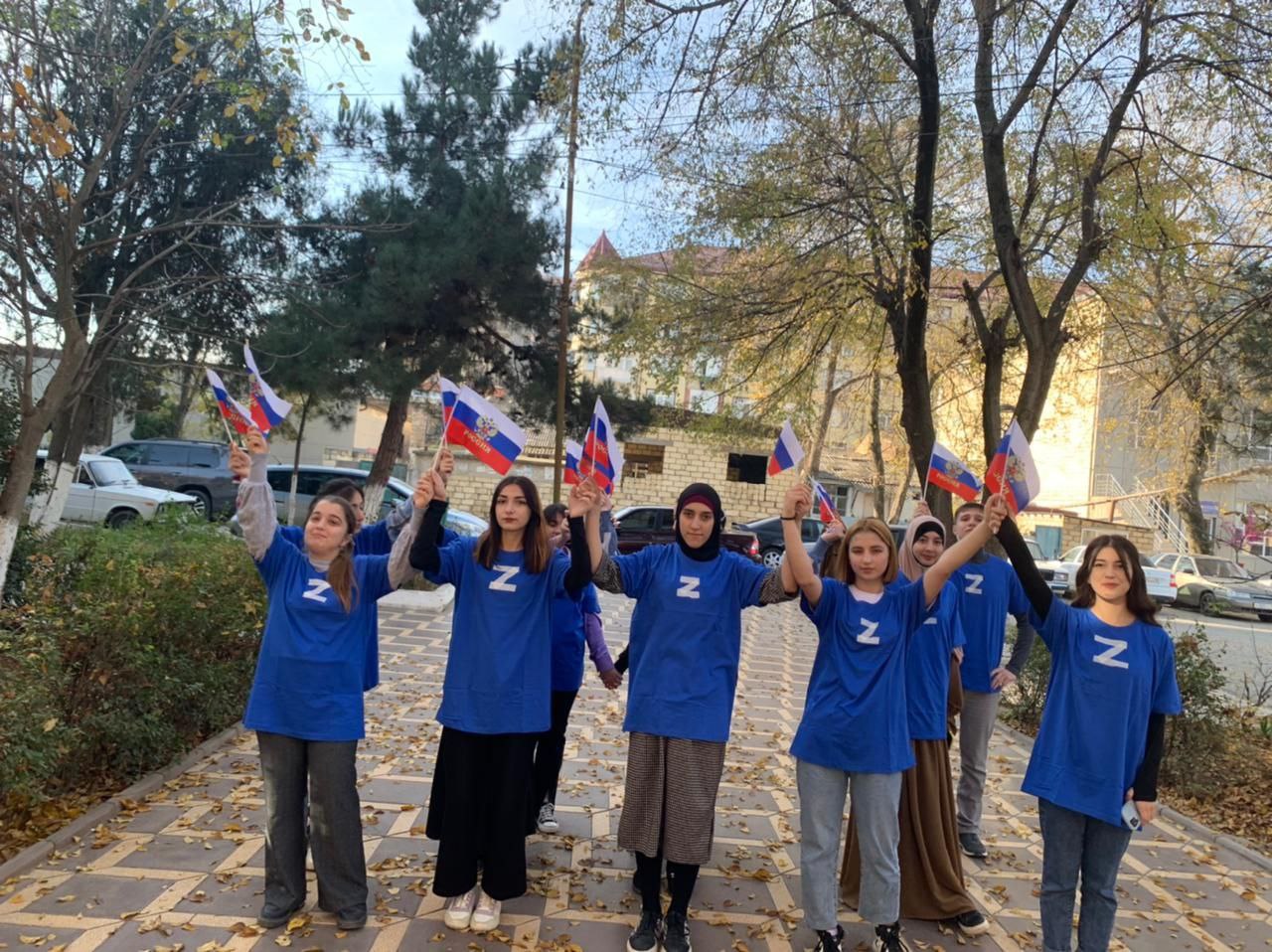 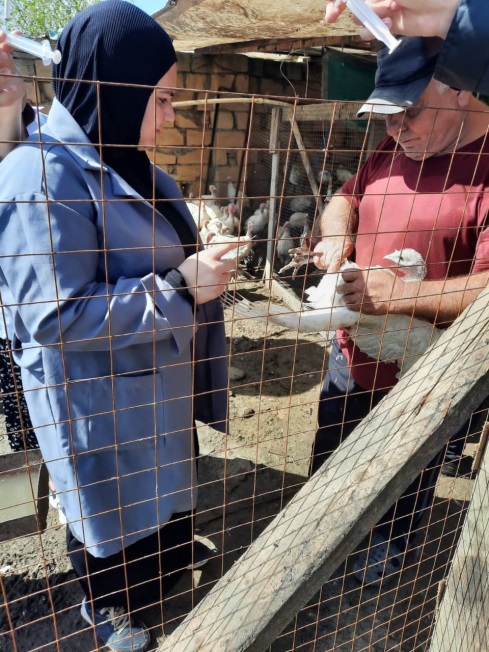 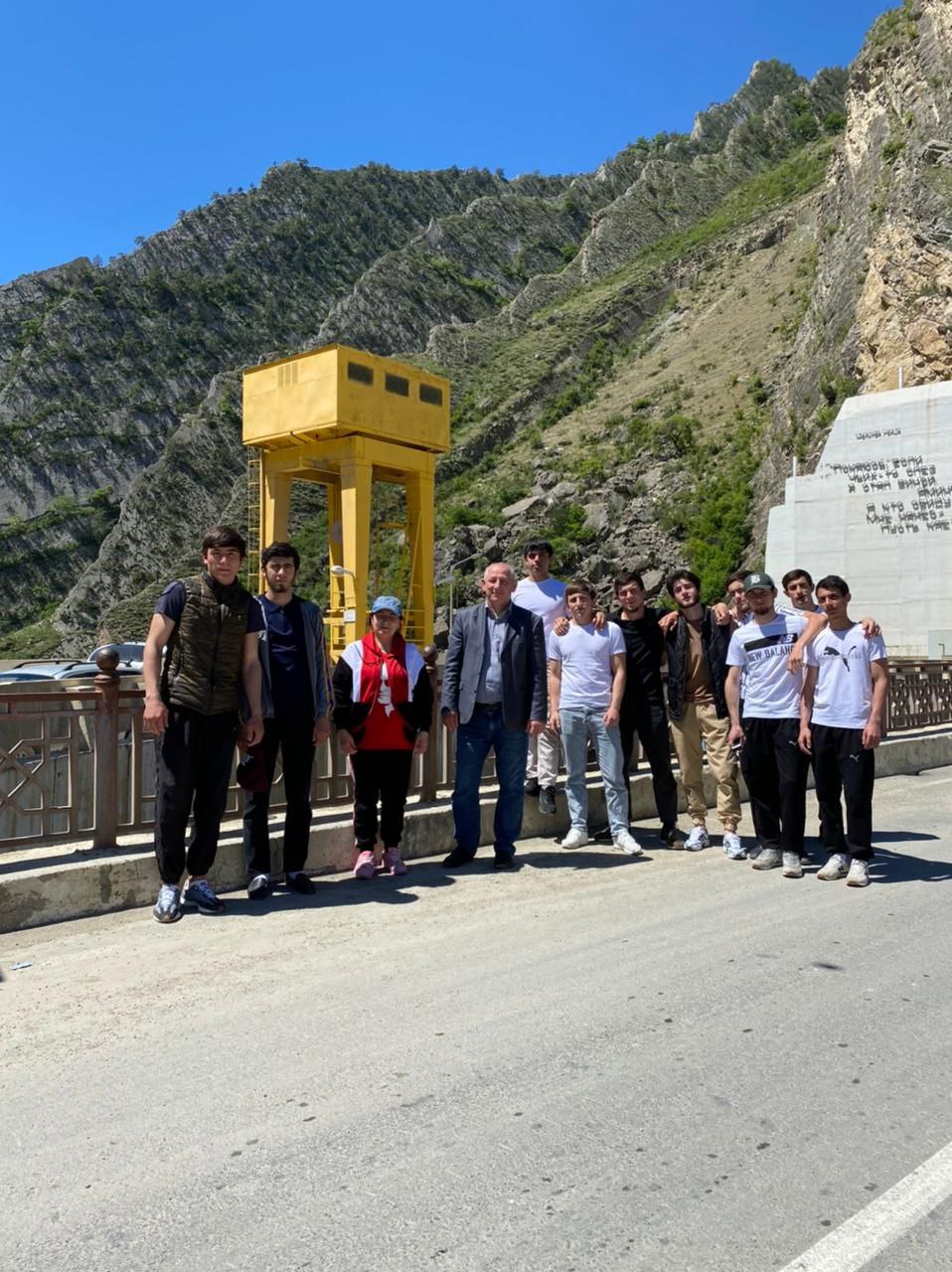 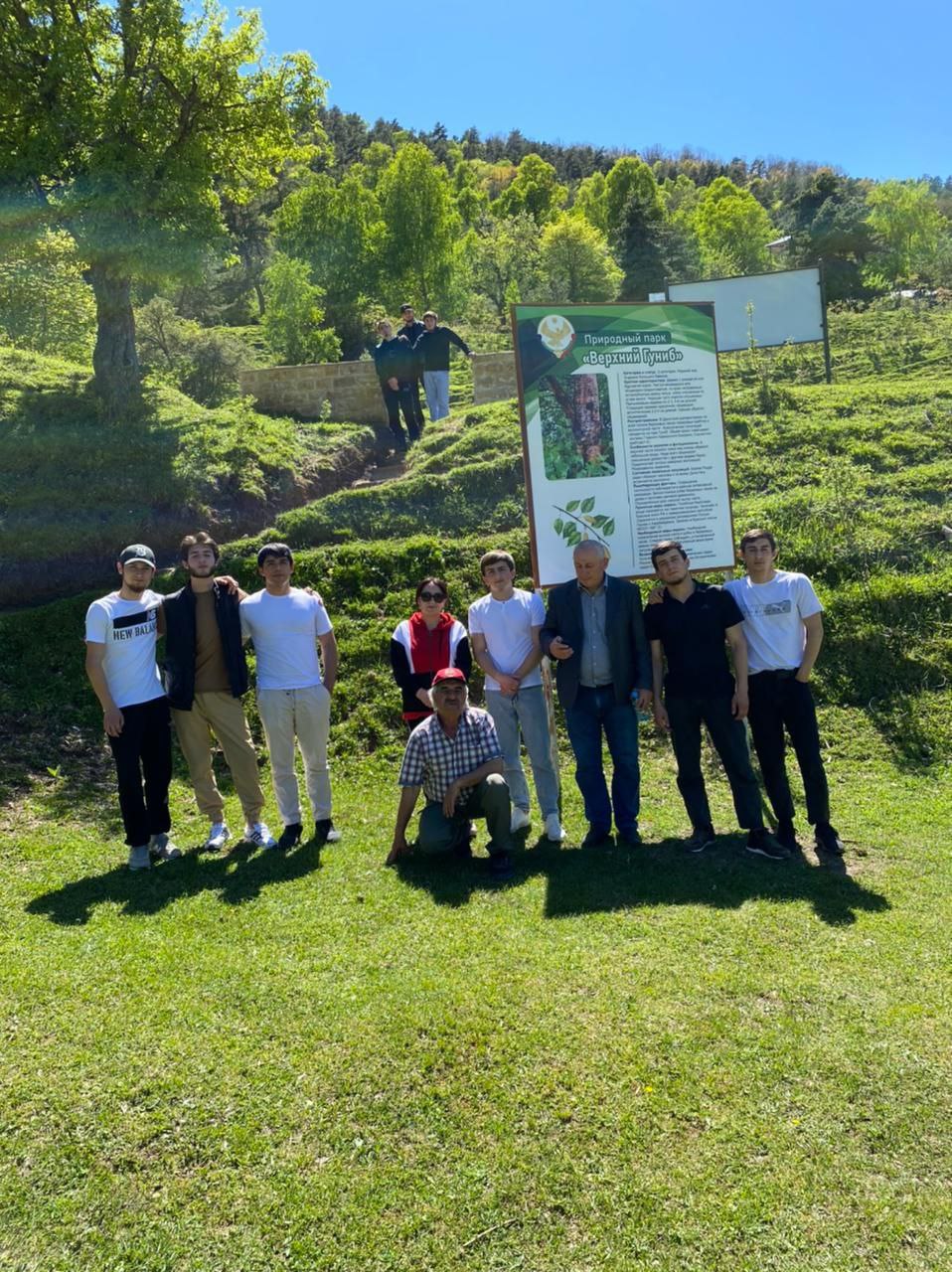 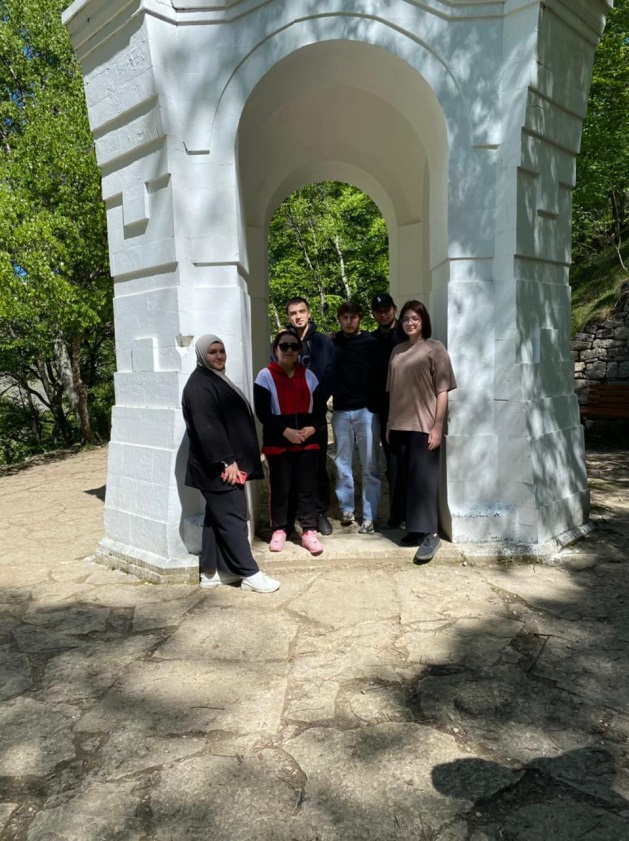 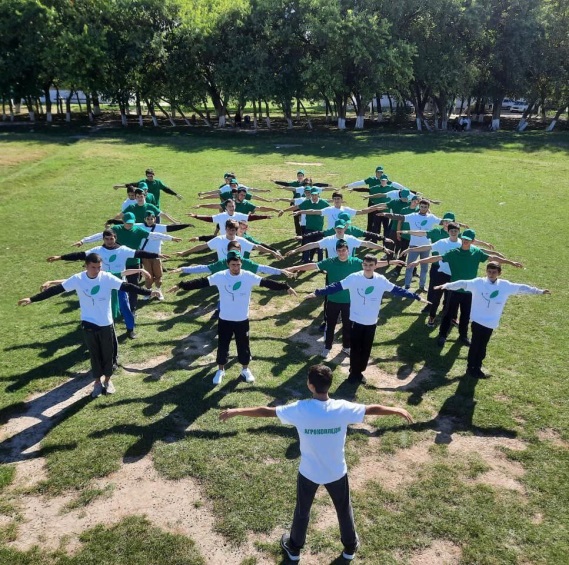 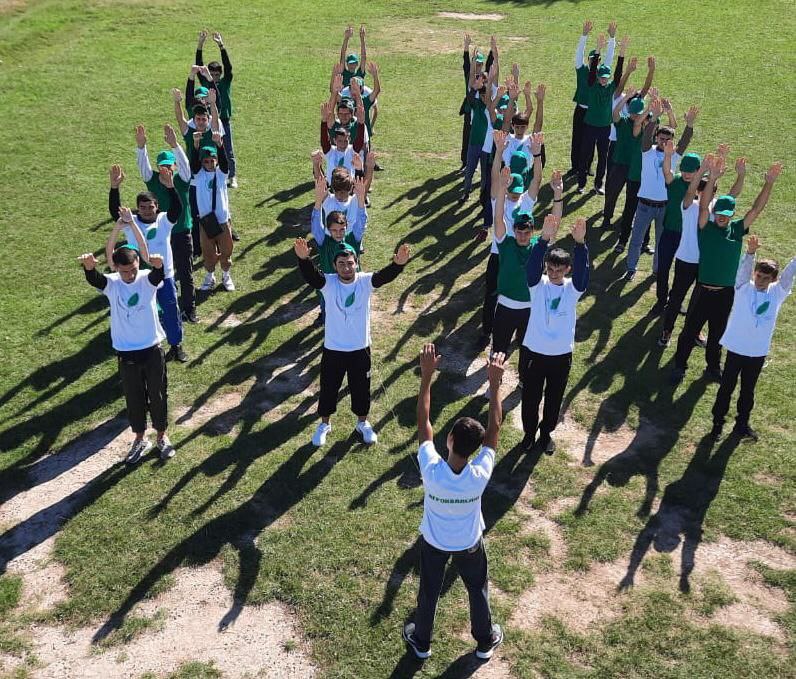 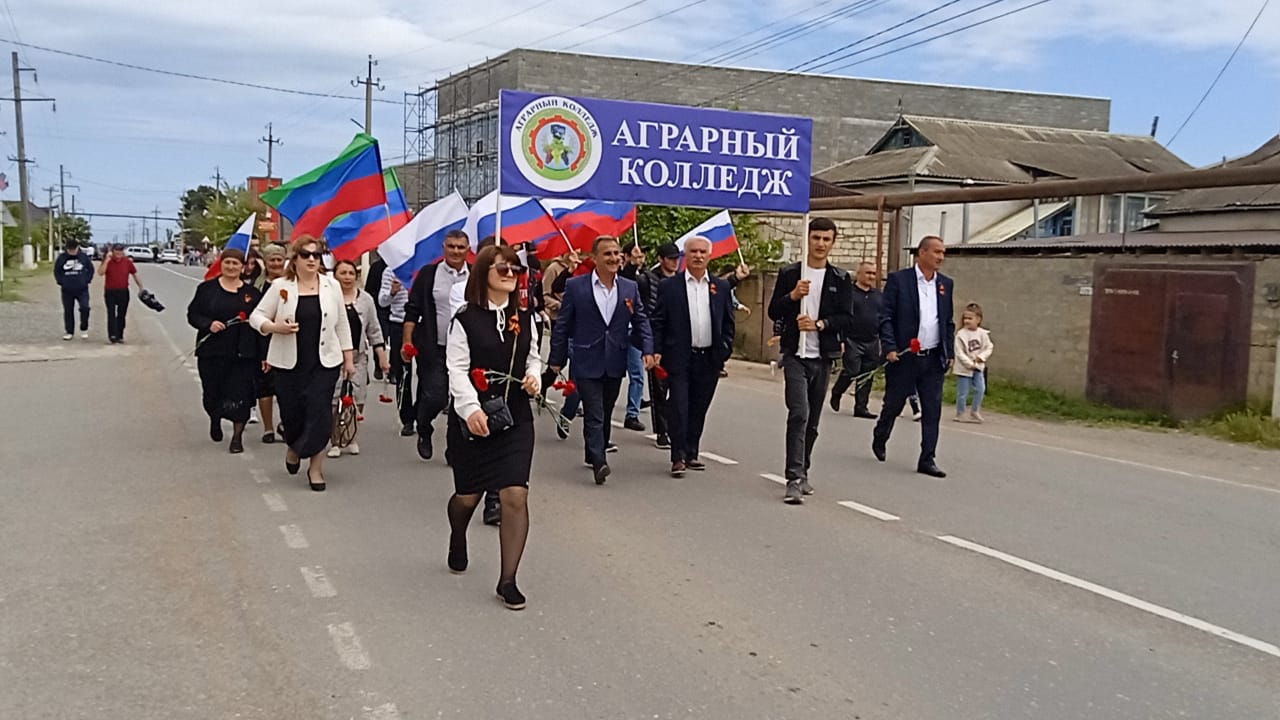 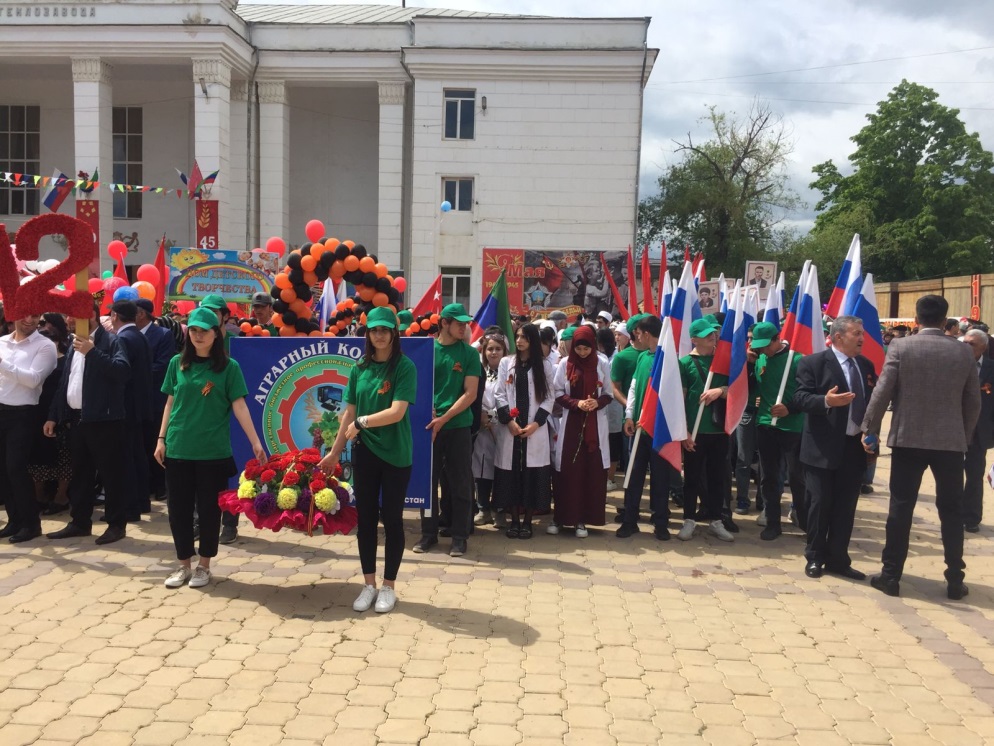 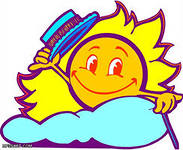 СПАСИБО ЗА ВНИМАНИЕ. Приходите учиться к нам!Мы ждем именно вас!
Подготовила:
Мирзоева З.М.